COVID-19 in Boone Countyand how you can help
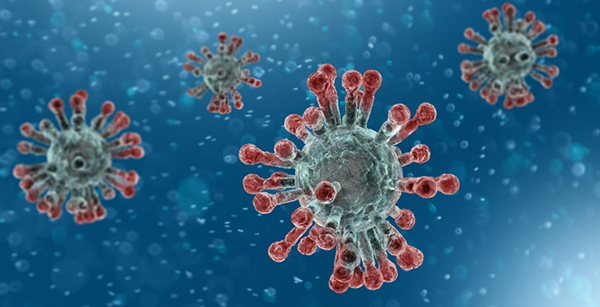 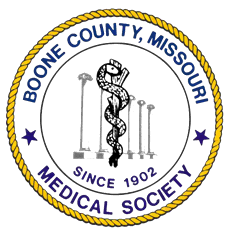 Albert Hsu, MD
President-elect, Boone County Medical Society
April 1, 2020
Disclosures / Disclaimers
Please understand that this information is constantly-evolving.
Pandemics are difficult to model and predict.
Some “facts” stated just last week, may now already be out-of-date.  

I AM NOT YOUR DOCTOR.
Please see your primary care provider for any personal medical questions.

Today’s town hall is a general informational session to the Mizzou student community.
I will direct you to official websites (like CDC) for public health recommendations.
Outline
What is COVID-19?
Am I at risk?
COVID-19 is coming!
#FlattenTheCurve
How to Help
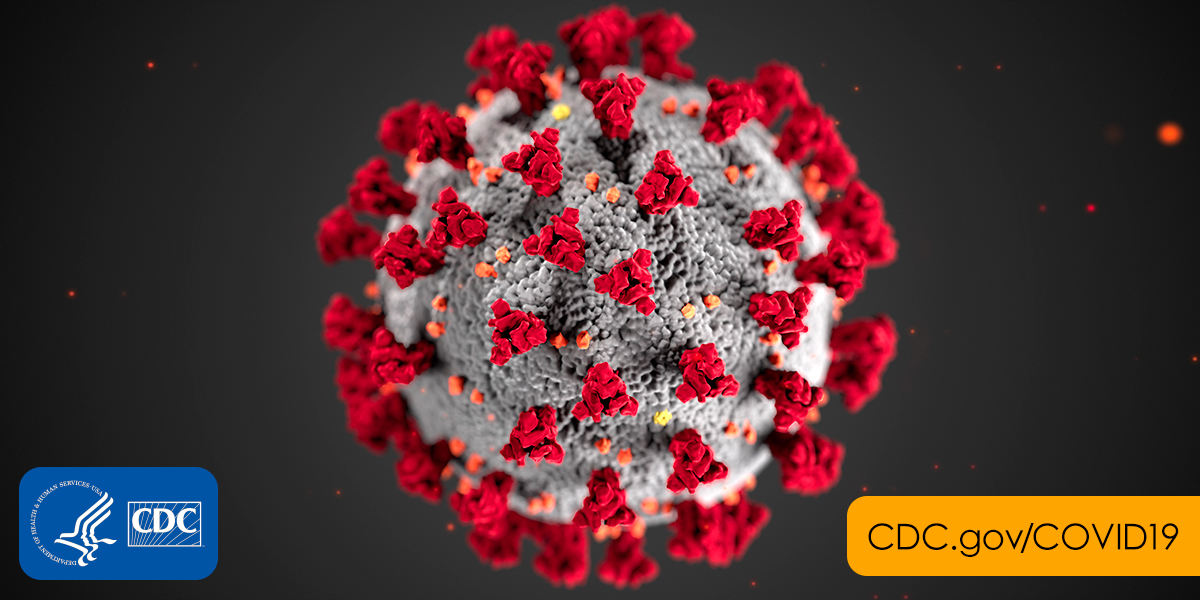 Outline
What is COVID-19?
Am I at risk?
COVID-19 is coming!
#FlattenTheCurve
How to Help
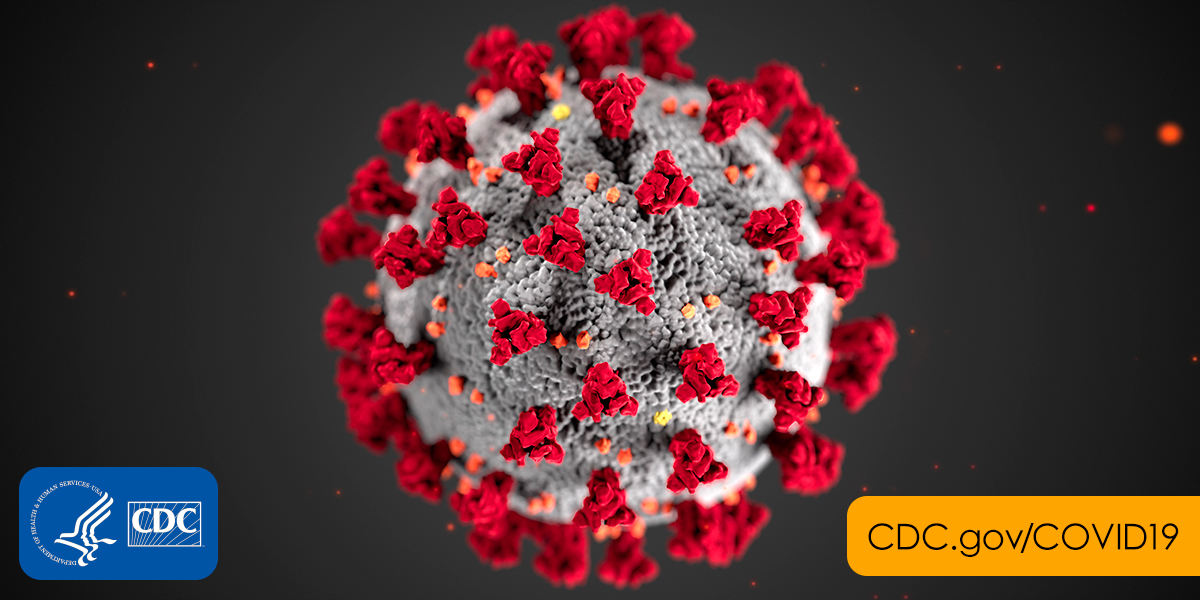 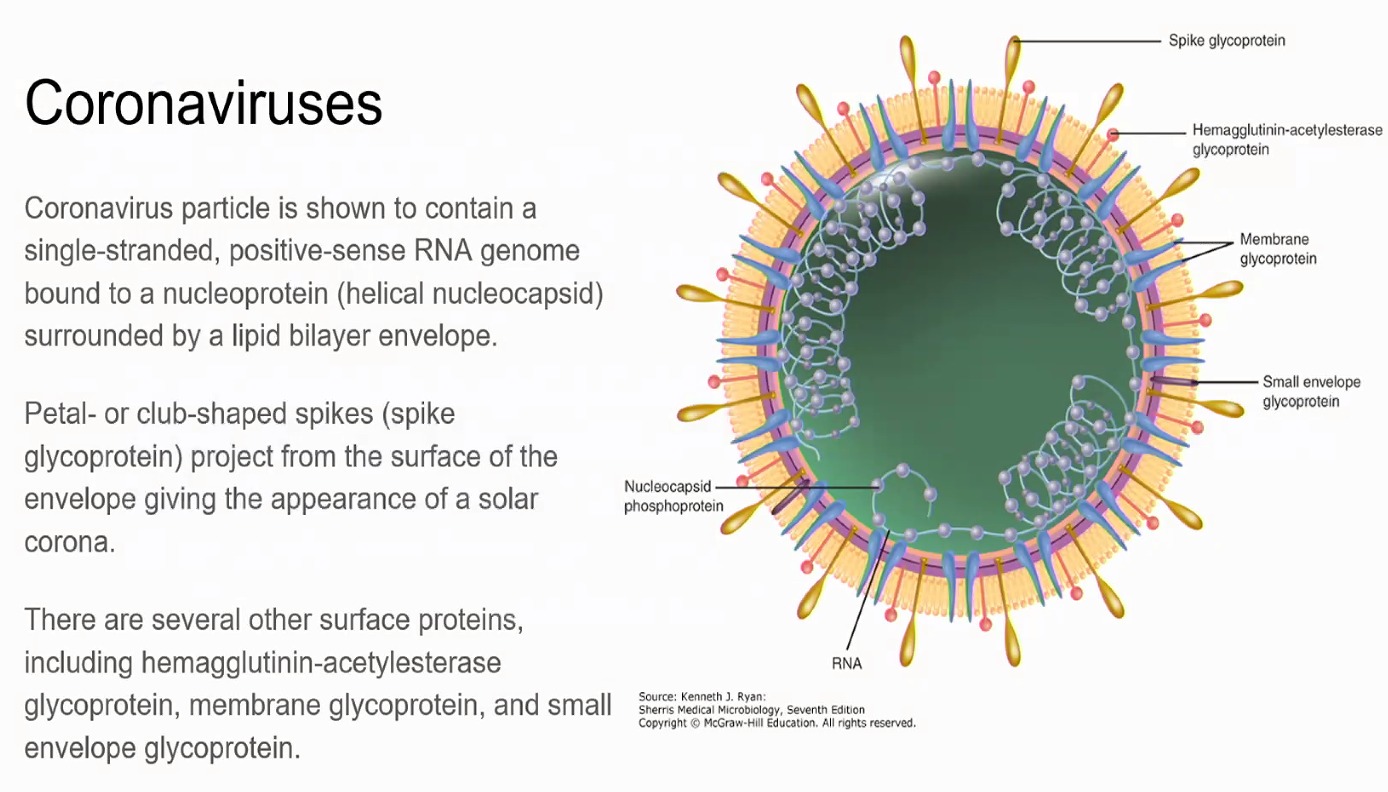 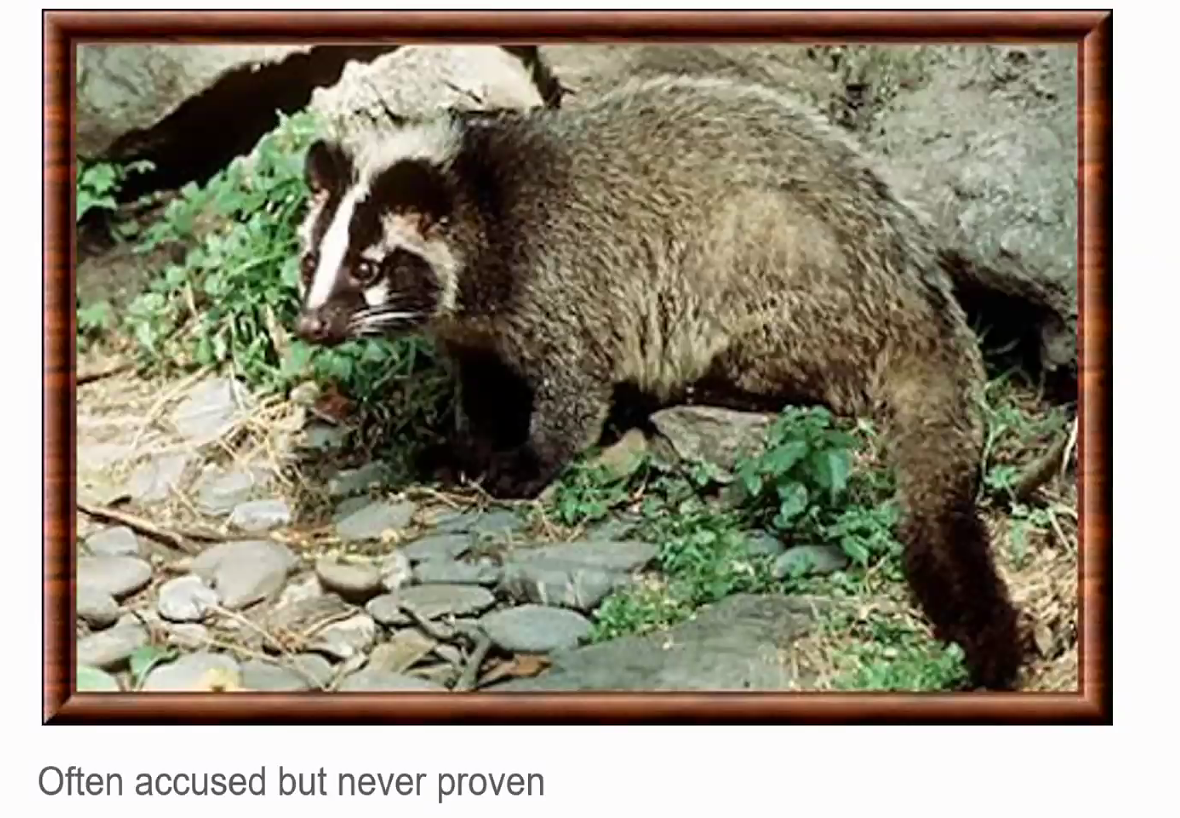 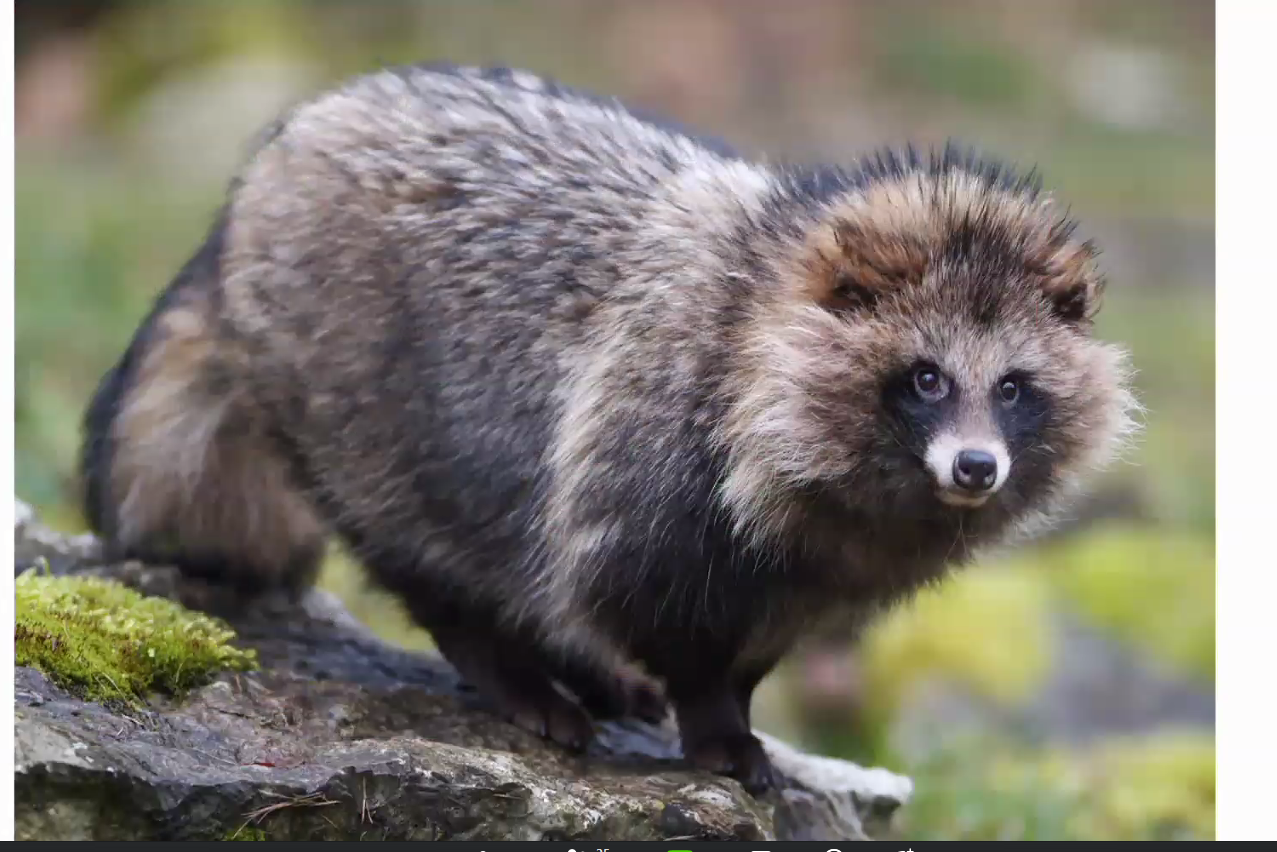 SARS-CoV-12002-2003
Severe Acute Respiratory Syndrome
First case was retrospectively recognized as having occurred in Nov 2002
By July 2003, international spread of SARS-CoV resulted in 8098 SARS cases in 26 countries, with 774 deaths

WHO reported the last human chain of transmission, and that the epidemic had been broken on 5 July 2003
The etiological agent, the SARS coronavirus (SARS-CoV) is believed to be an animal virus that crossed the species barrier, or changes in human behavior increased opportunities for human exposure to the virus.  Virus adaptation enabled human-to-human transmission.
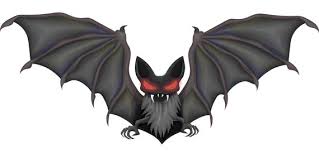 SARS-CoV-22019
SARS-COV-2 is the virus that causes COVID-19 disease
Symptoms:
Fever
Cough
Shortness of breath
GI disturbance
Warning signs
Trouble breathing
Persistent pain or pressure in the chest
New confusion or inability to arouse
Bluish lips or face
https://ourworldindata.org/coronavirus
[Speaker Notes: Current data]
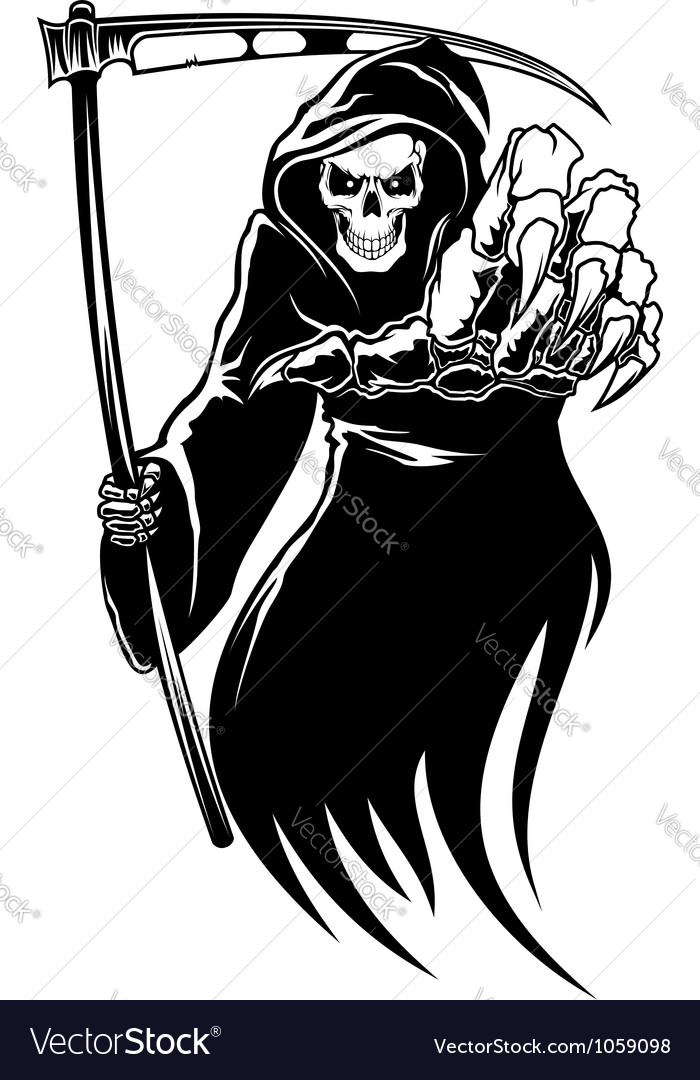 DEATH
https://ourworldindata.org/coronavirus
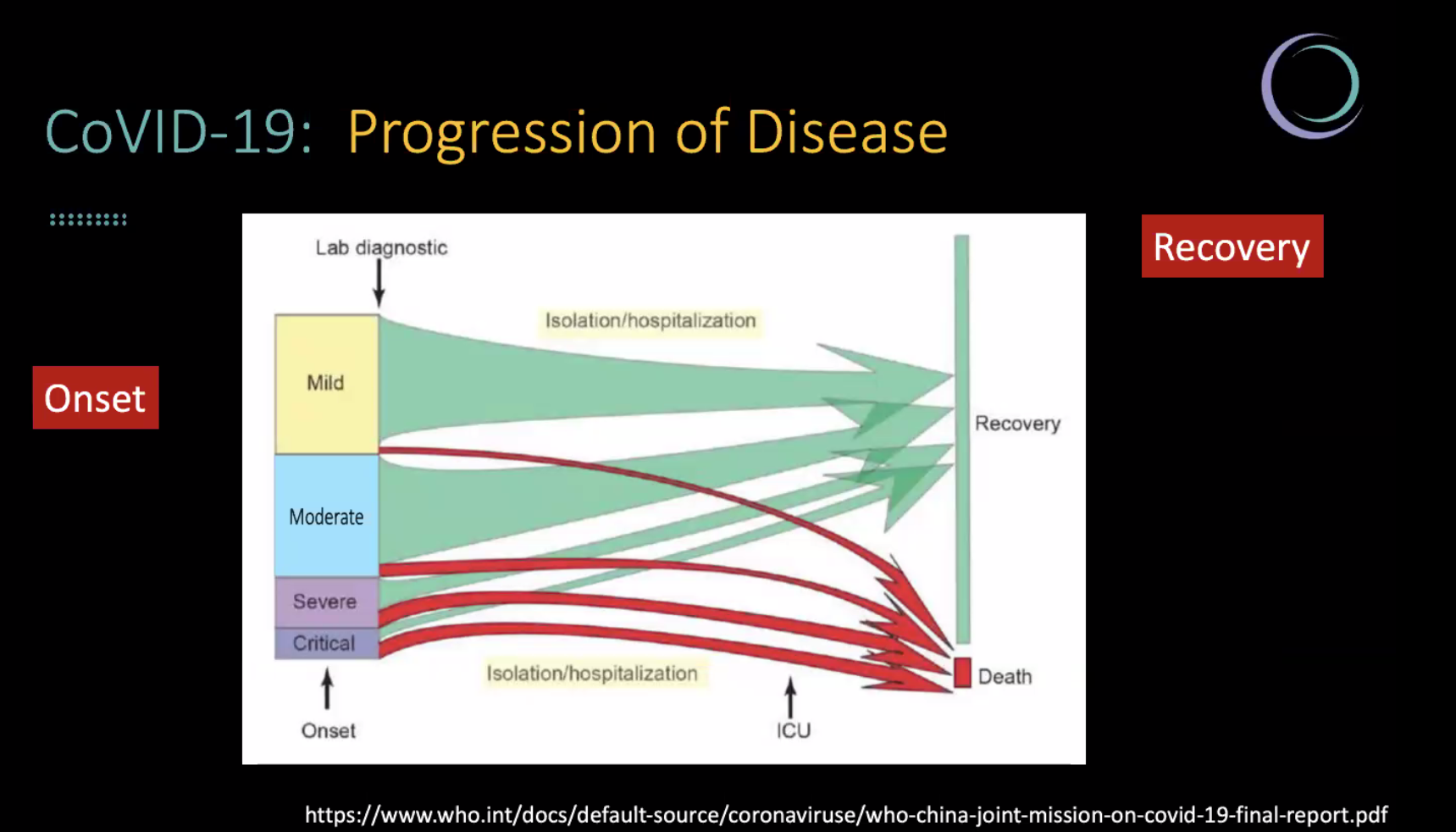 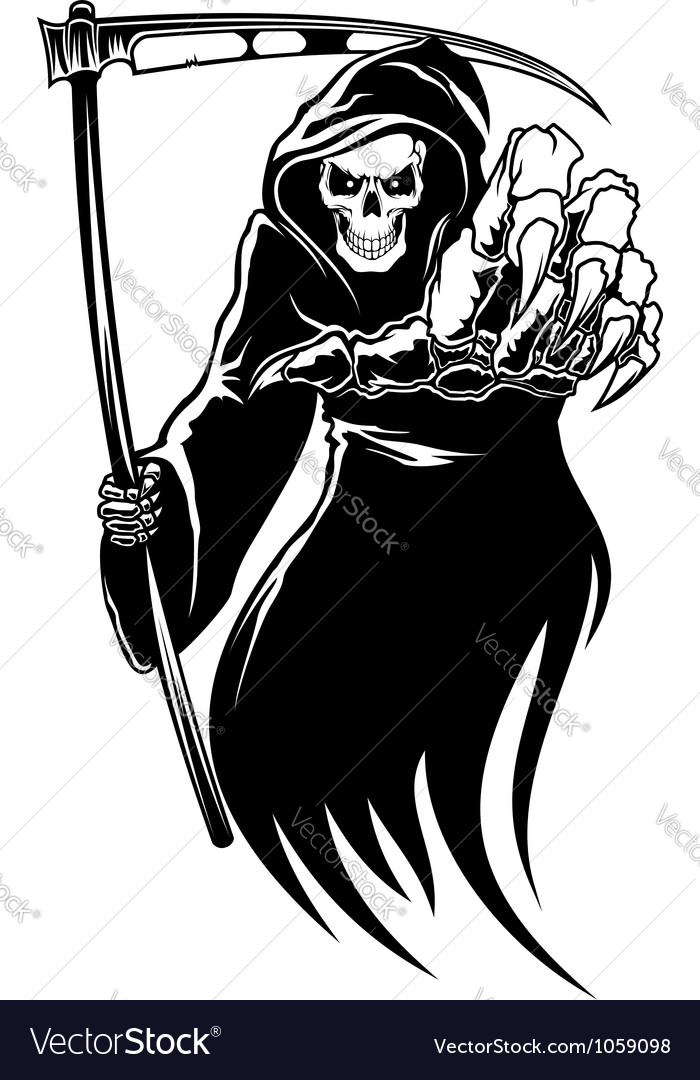 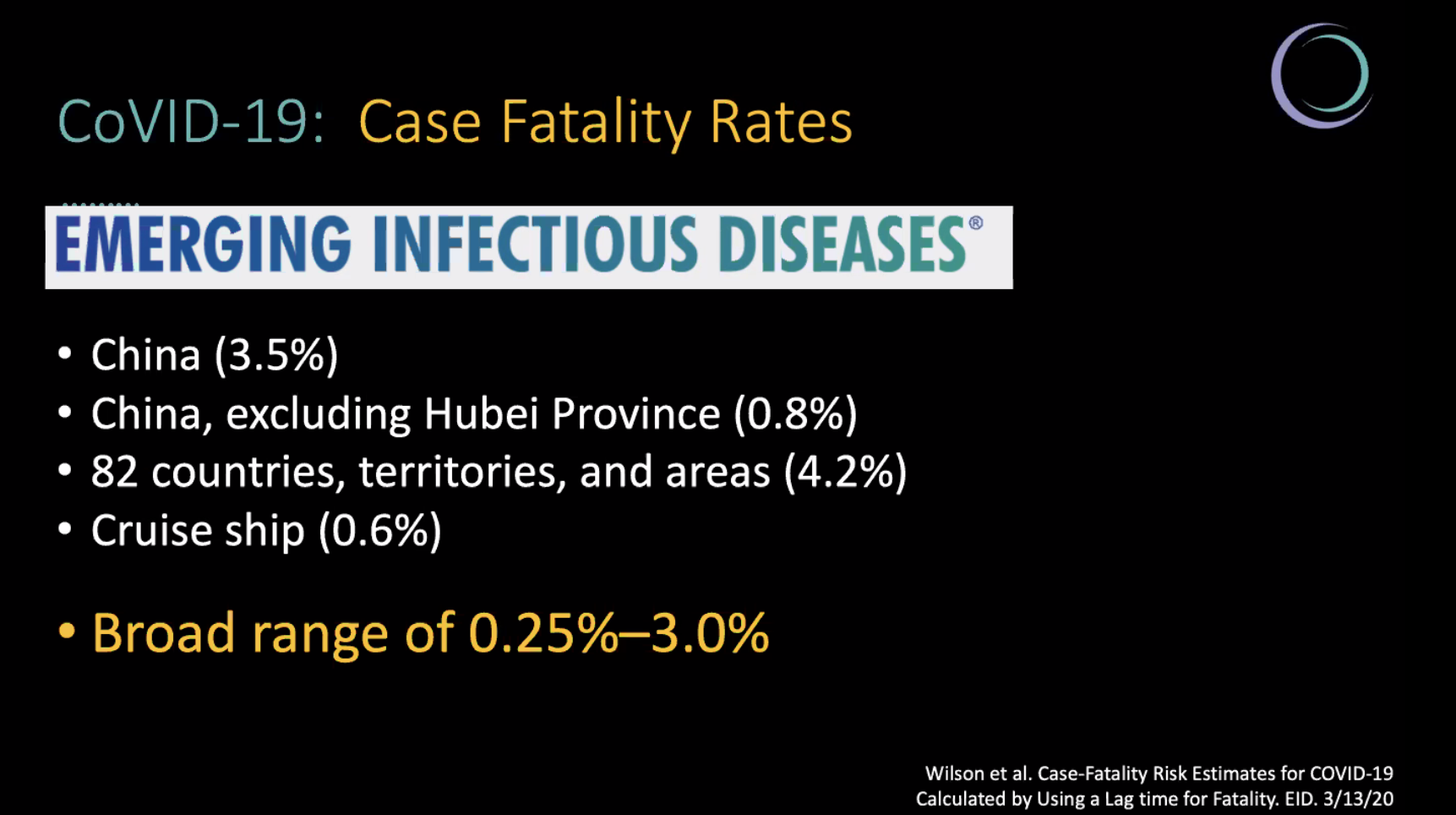 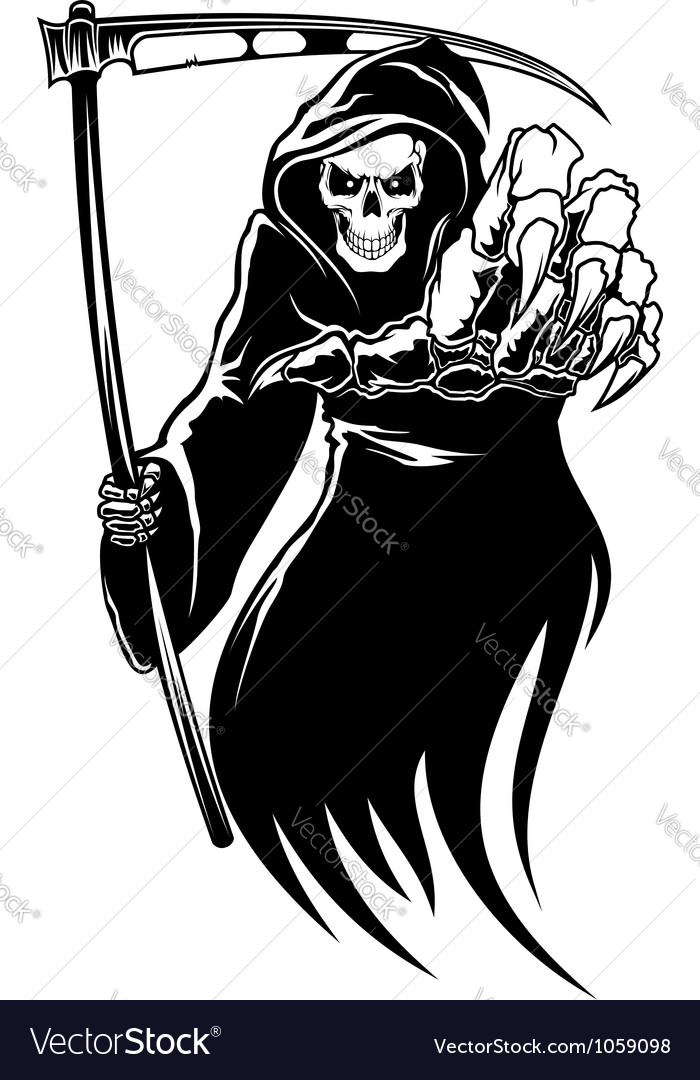 Outline
What is COVID-19?
Am I at risk?
Of death?  (probably not)
Of critical illness?  (possibly!)
COVID-19 is coming!
#FlattenTheCurve
How to Help
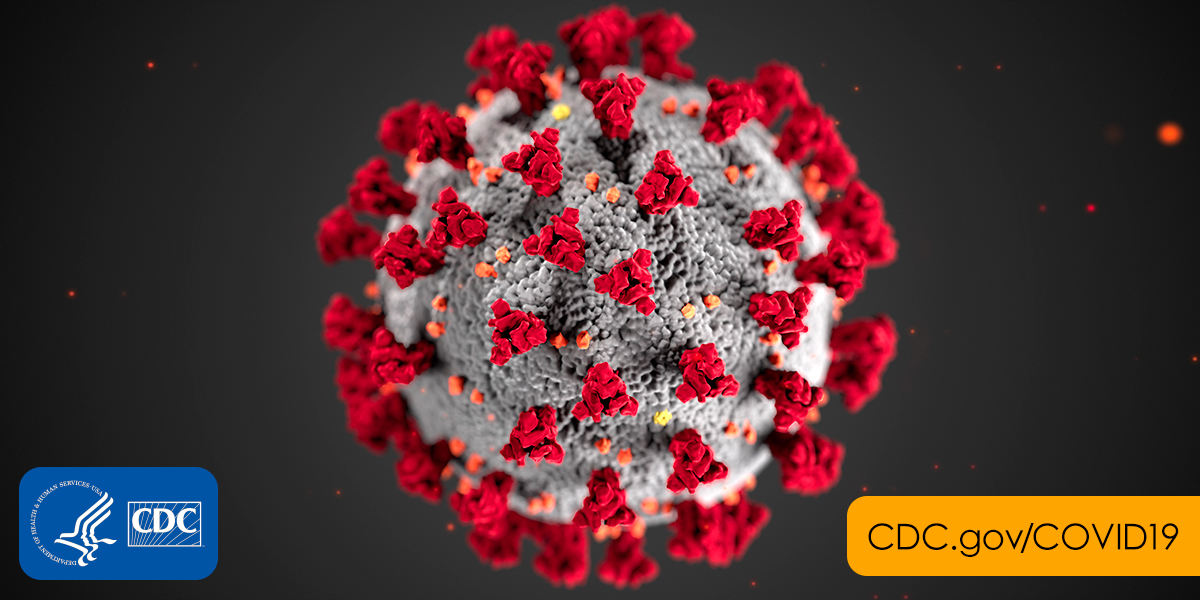 People at higher risk for severe illness (CDC)
People aged 65 years and older
Healthcare workers
Long-term care facilities, Nursing homes
High-risk conditions
Chronic lung disease, moderate to severe asthma
Serious heart conditions
Severe obesity (body mass index >= 40), or uncontrolled underlying medical conditions such as diabetes, renal failure, liver disease
Immunocompromised, including cancer treatment, smoking, bone marrow or other transplant, immune deficiencies, poorly controlled HIV or AIDS, prolonged use of corticosteroids
https://www.cdc.gov/coronavirus/2019-ncov/need-extra-precautions/people-at-higher-risk.html
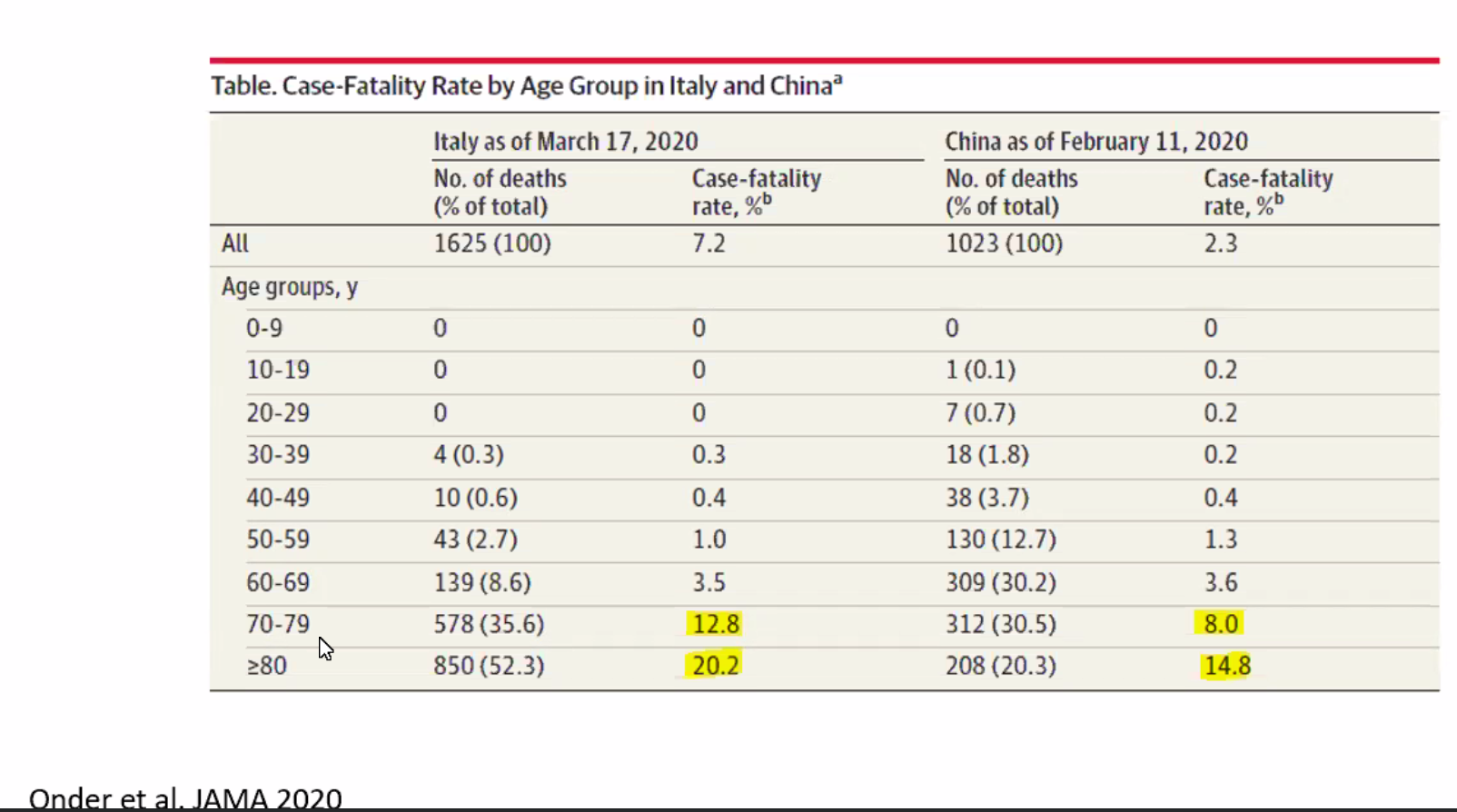 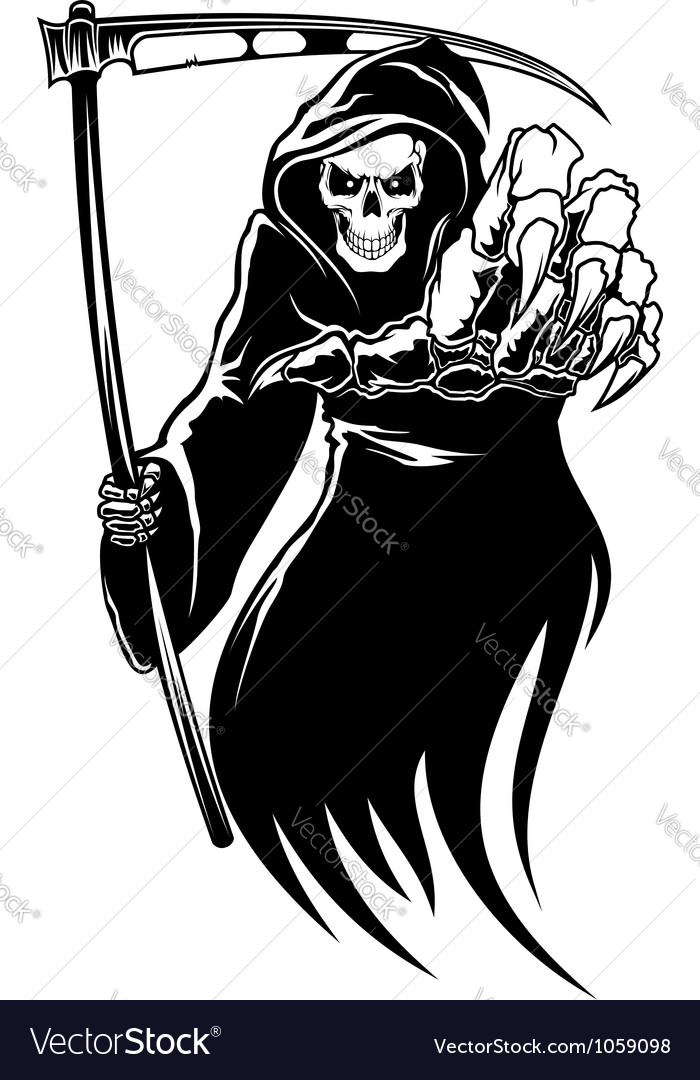 But even if you’re not at risk of death, you’re at risk of critical illness….
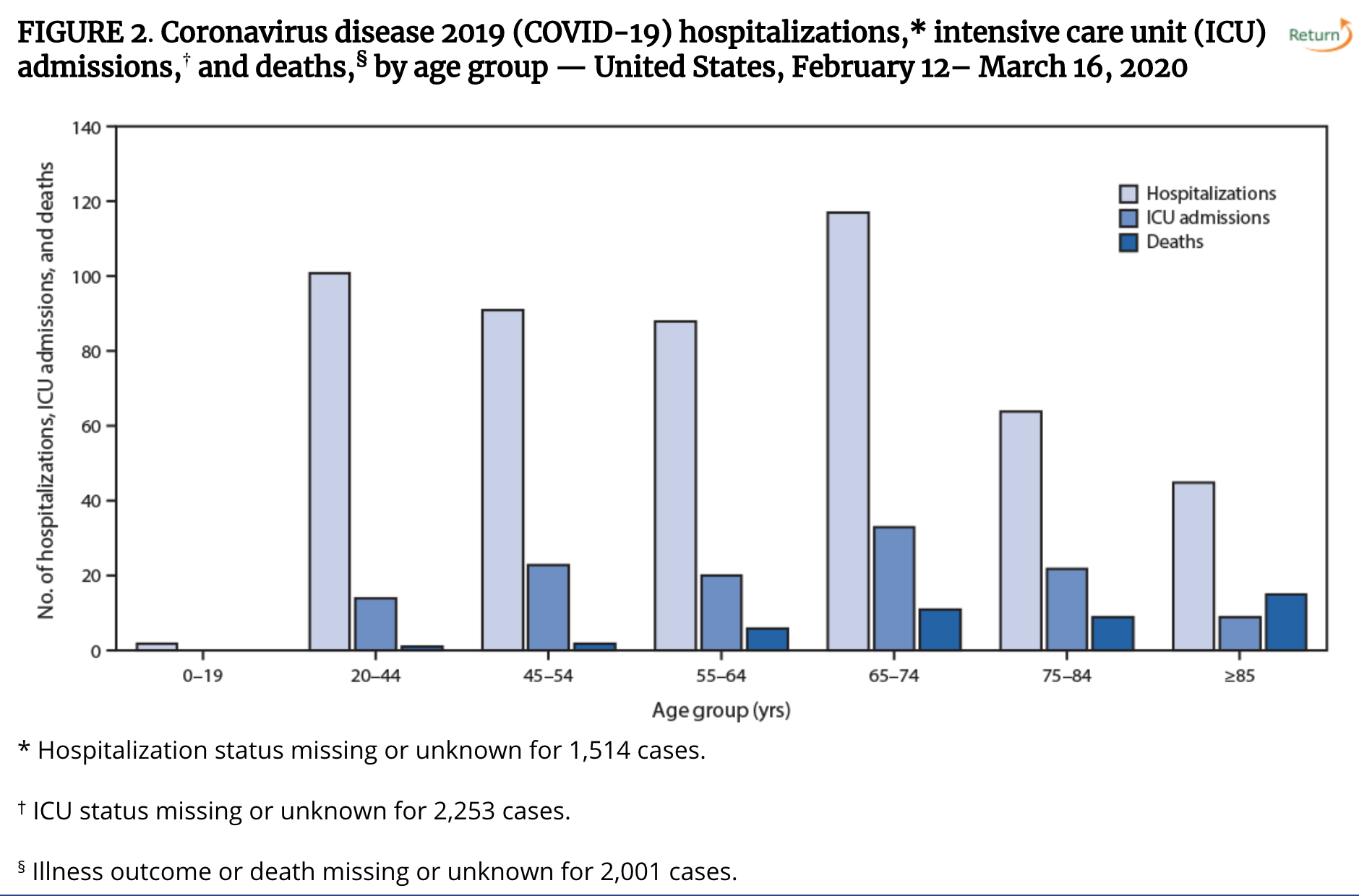 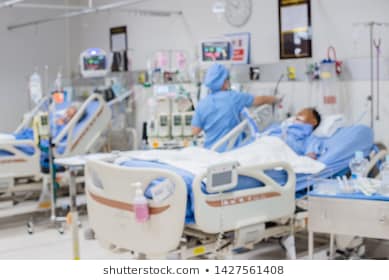 How long does COVID last on surfaces?
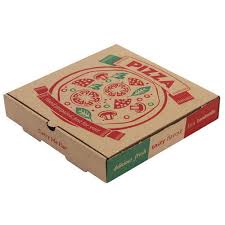 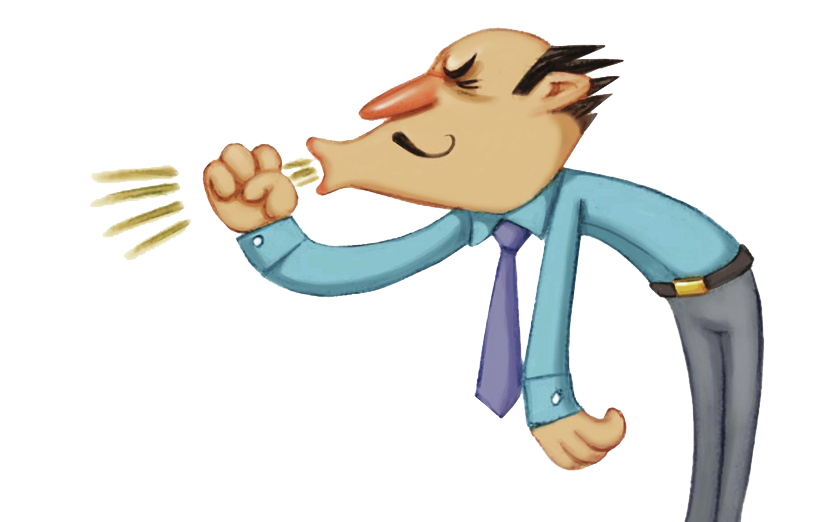 Cardboard
24 hours
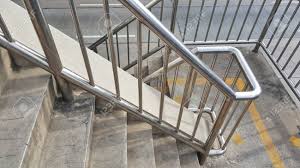 Stainless Steel
24-48 hours
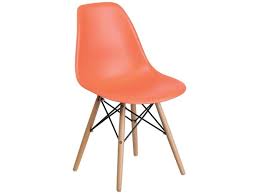 Plastic
48-72 hours
https://www.medrxiv.org/content/10.1101/2020.03.09.20033217v2
Outline
What is COVID-19?
Am I at risk?
COVID-19 is coming!
#FlattenTheCurve
How to Help
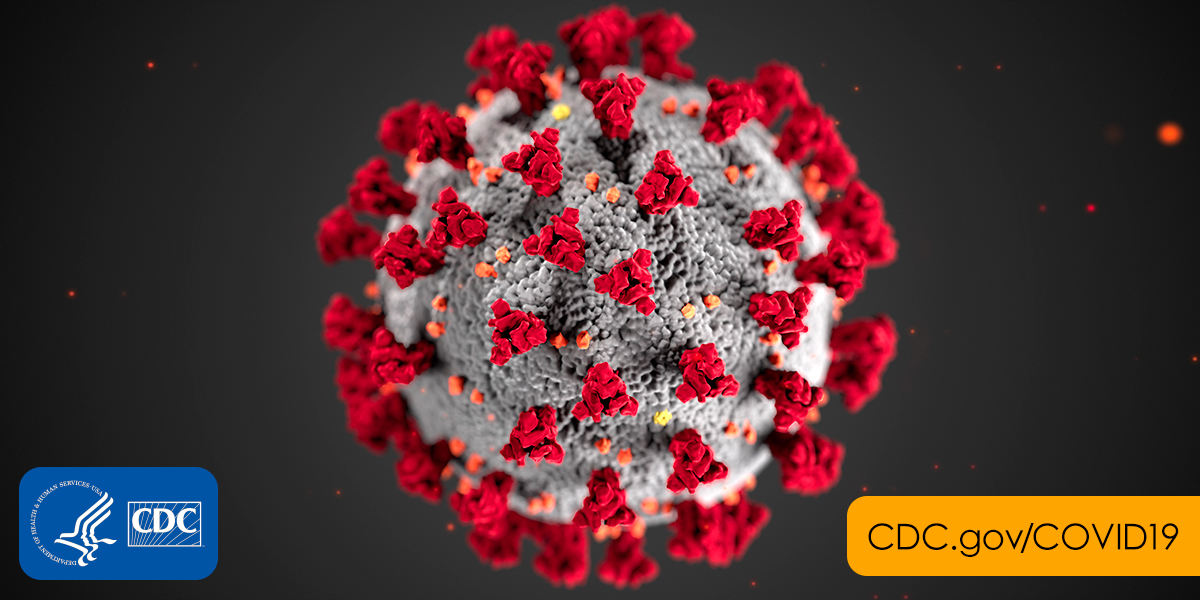 As of Sun 3/22/20 (10 days ago):
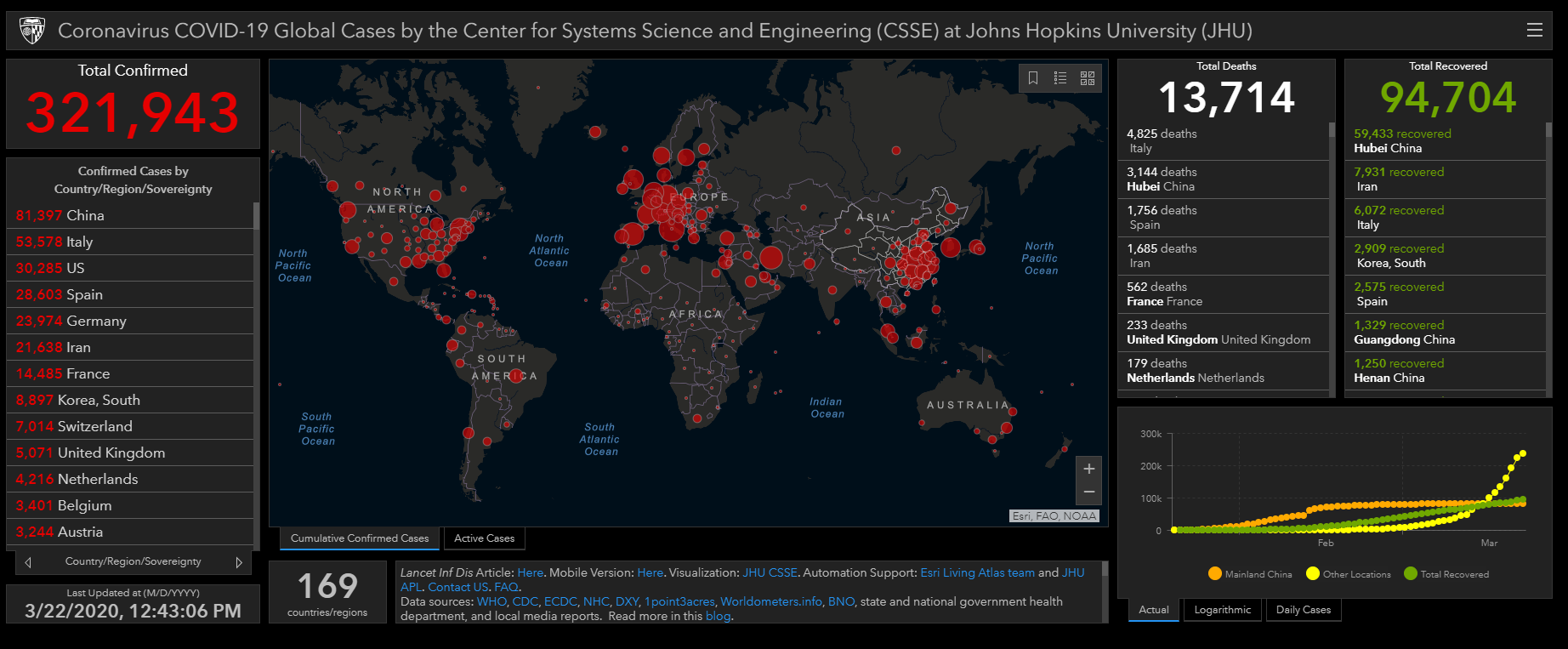 As of Tue 3/24/20 (8 days ago):
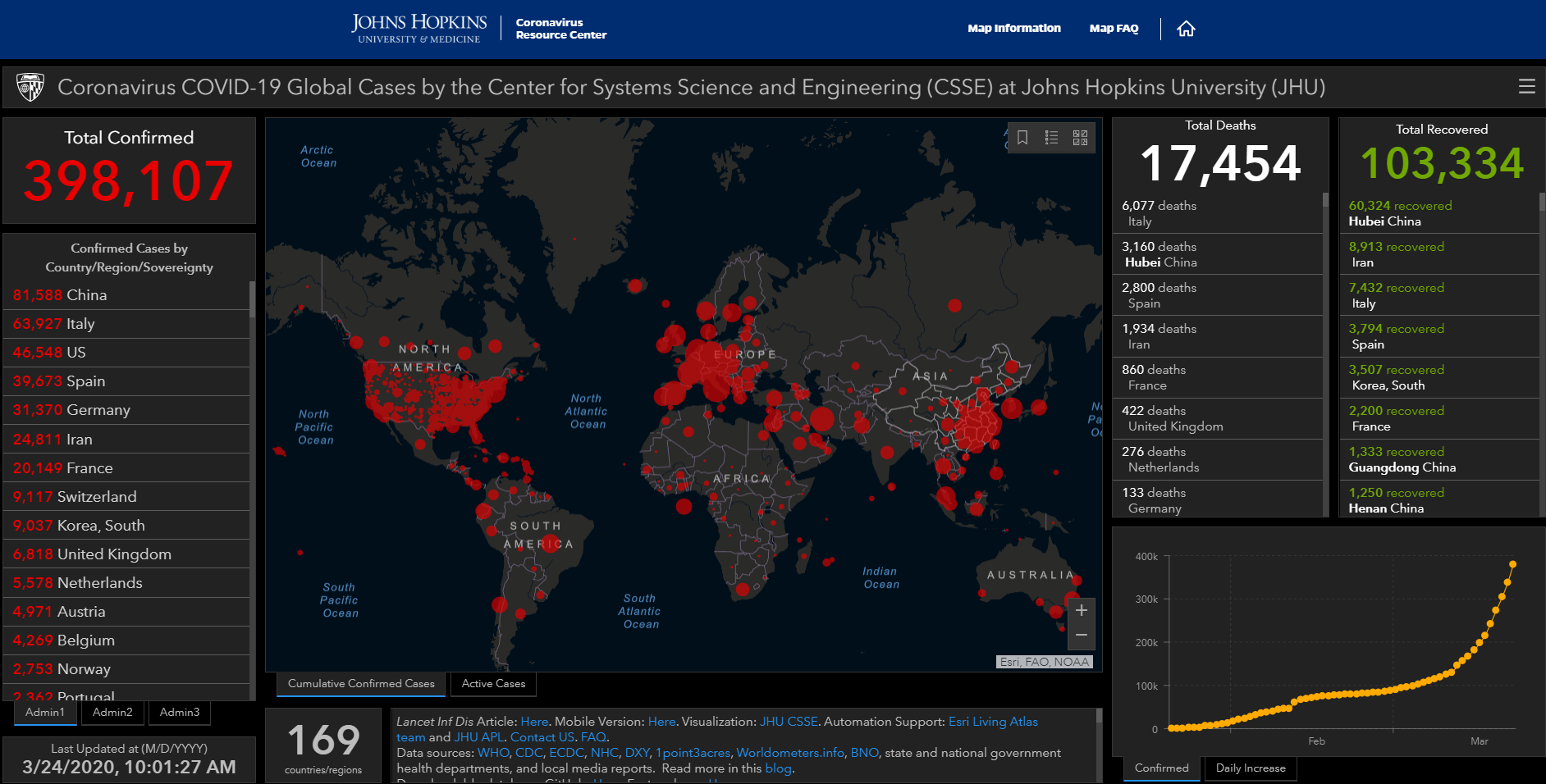 As of Thur 3/26/20 (6 days ago):
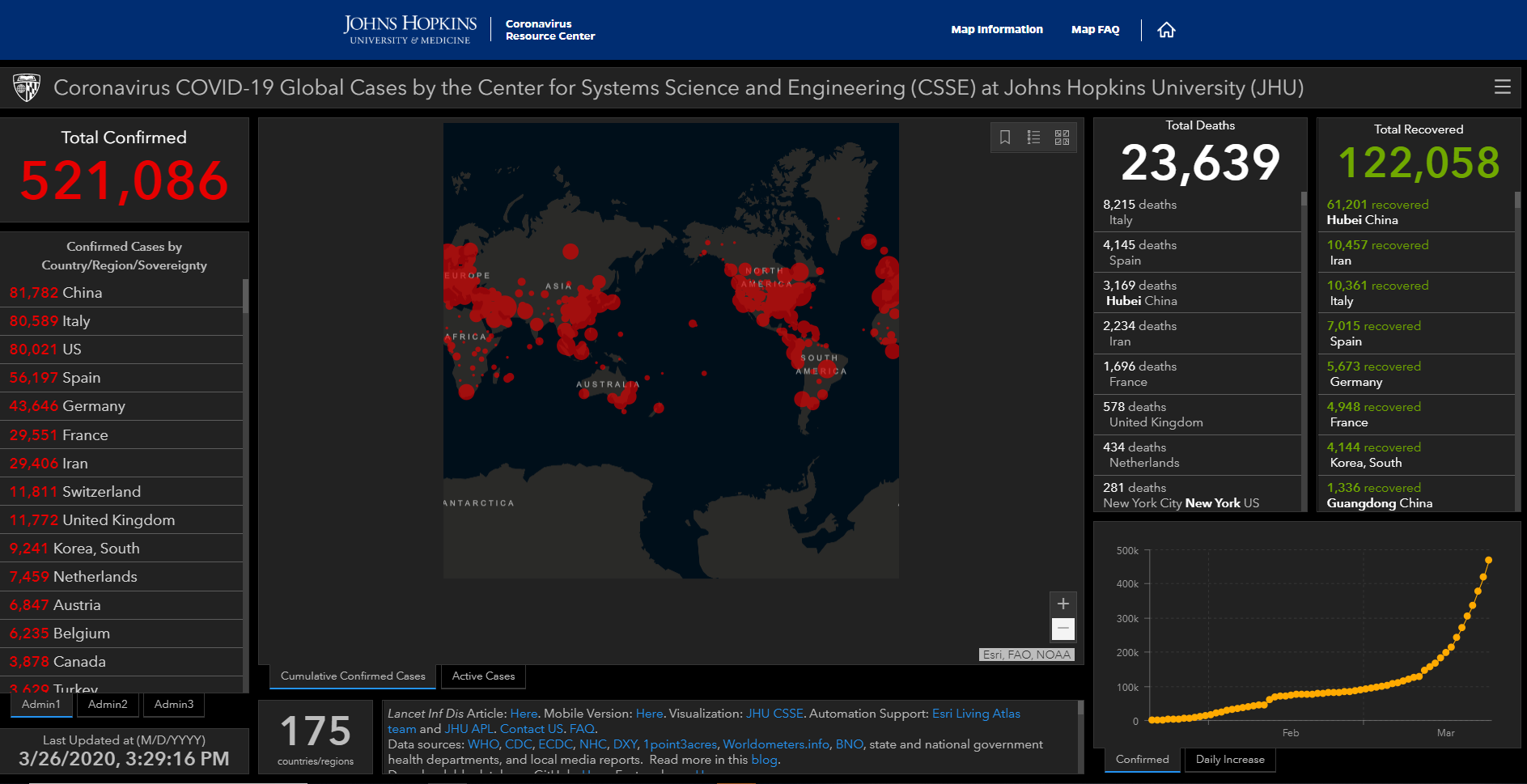 As of Sun 3/29/20 (3 days ago):
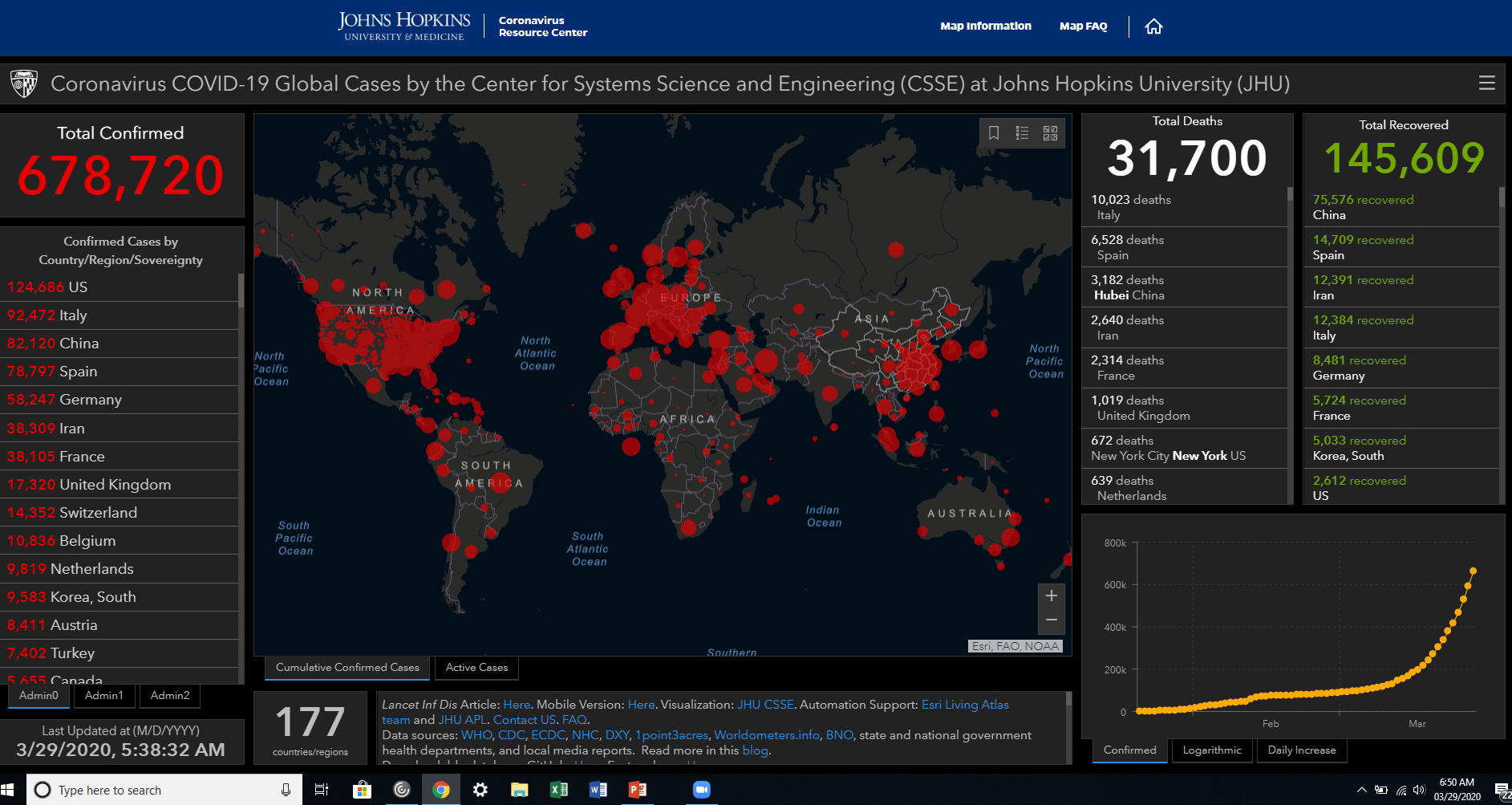 As of Tue 3/31/20 (yesterday):
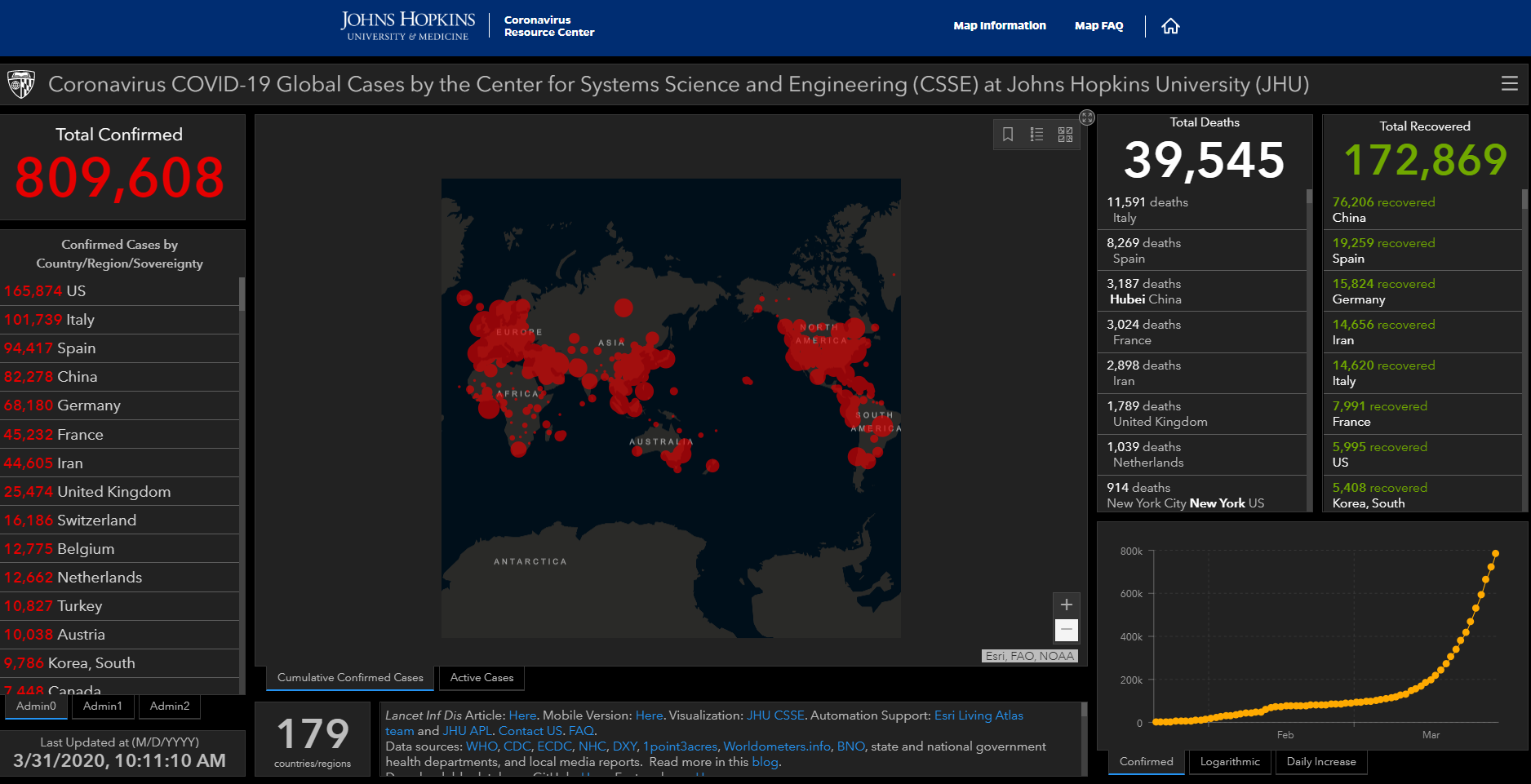 As of today at noon, Wed 4/1/20:
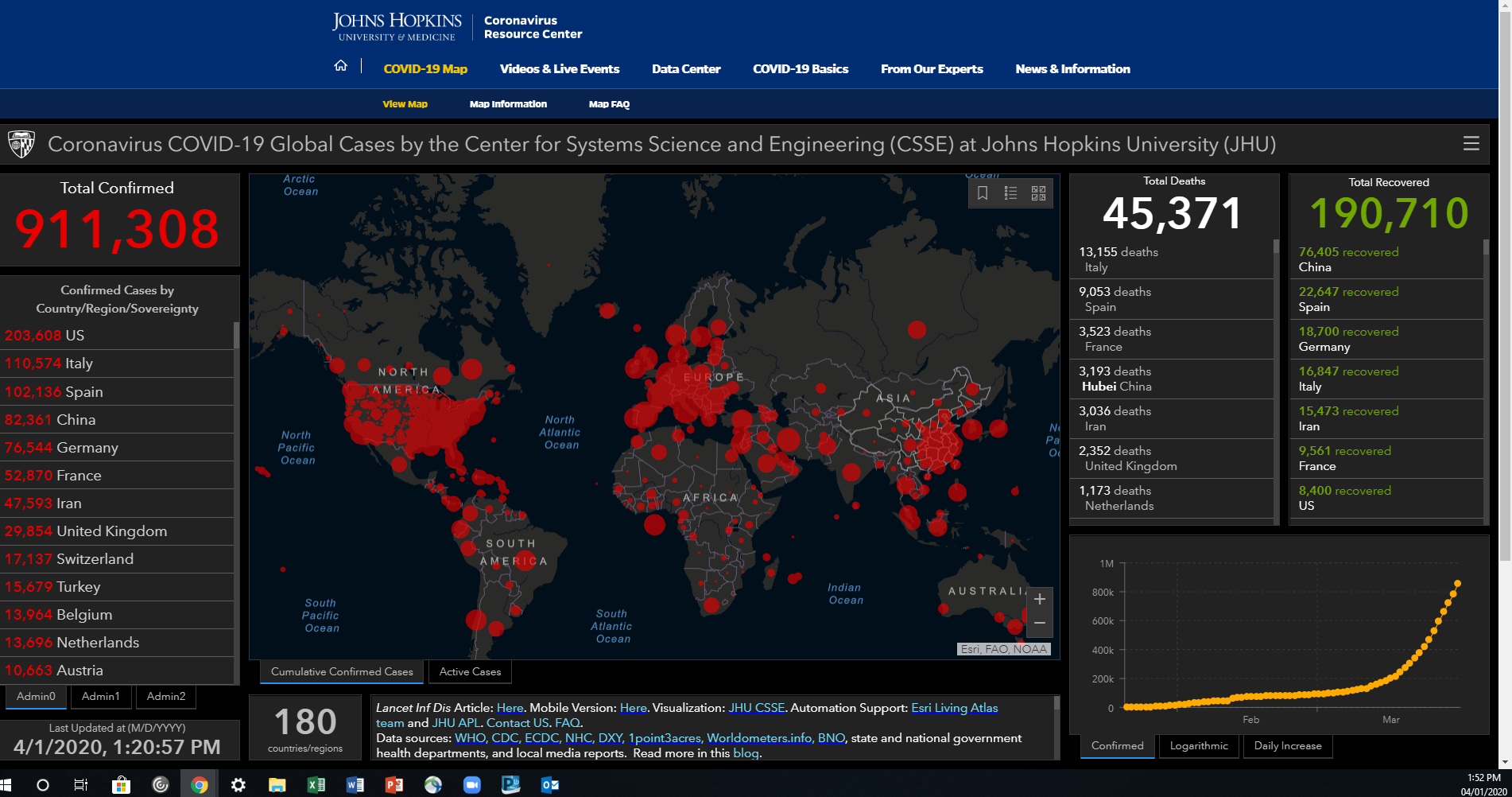 Columbia/Boone County Department of Public Health and Human Services End of Day Summary 3/21/20 (11 days ago)
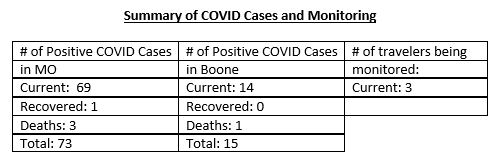 Columbia/Boone County Department of Public Health and Human Services End of Day Summary 3/23/20 (9 days ago)
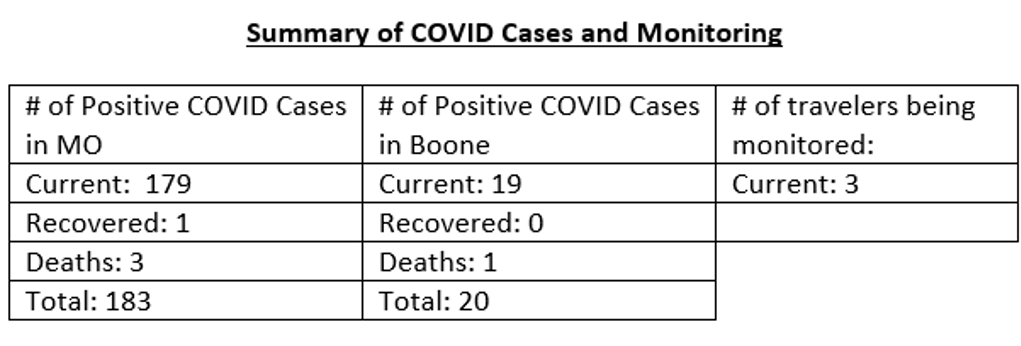 Columbia/Boone County Department of Public Health and Human Services End of Day Summary 3/26/20 (6 days ago)
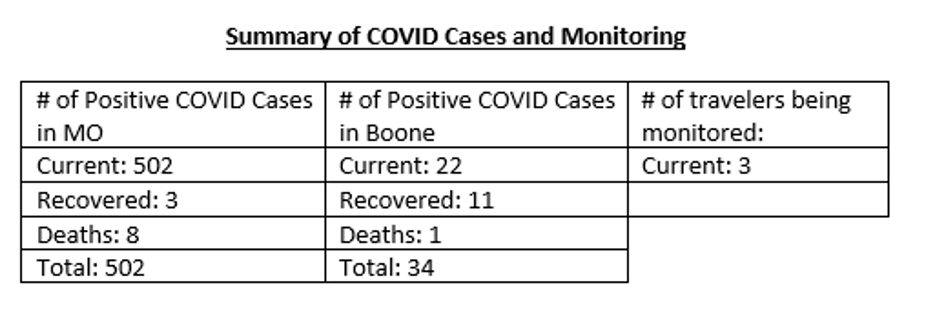 Columbia/Boone County Department of Public Health and Human Services End of Day Summary 3/30/20 (2 days ago)
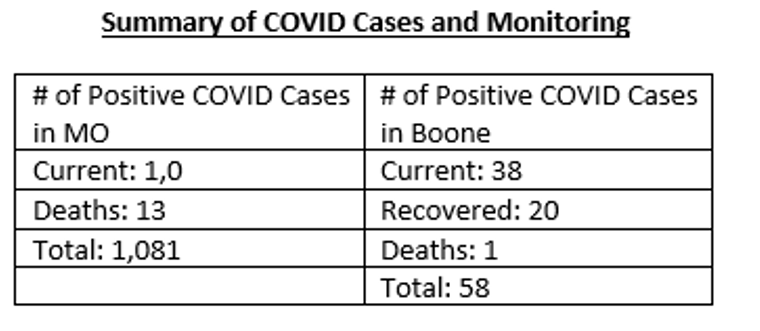 Columbia/Boone County Department of Public Health and Human Services End of Day Summary 3/31/20 (yesterday)
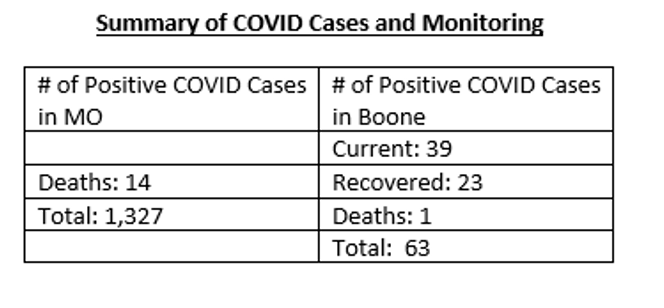 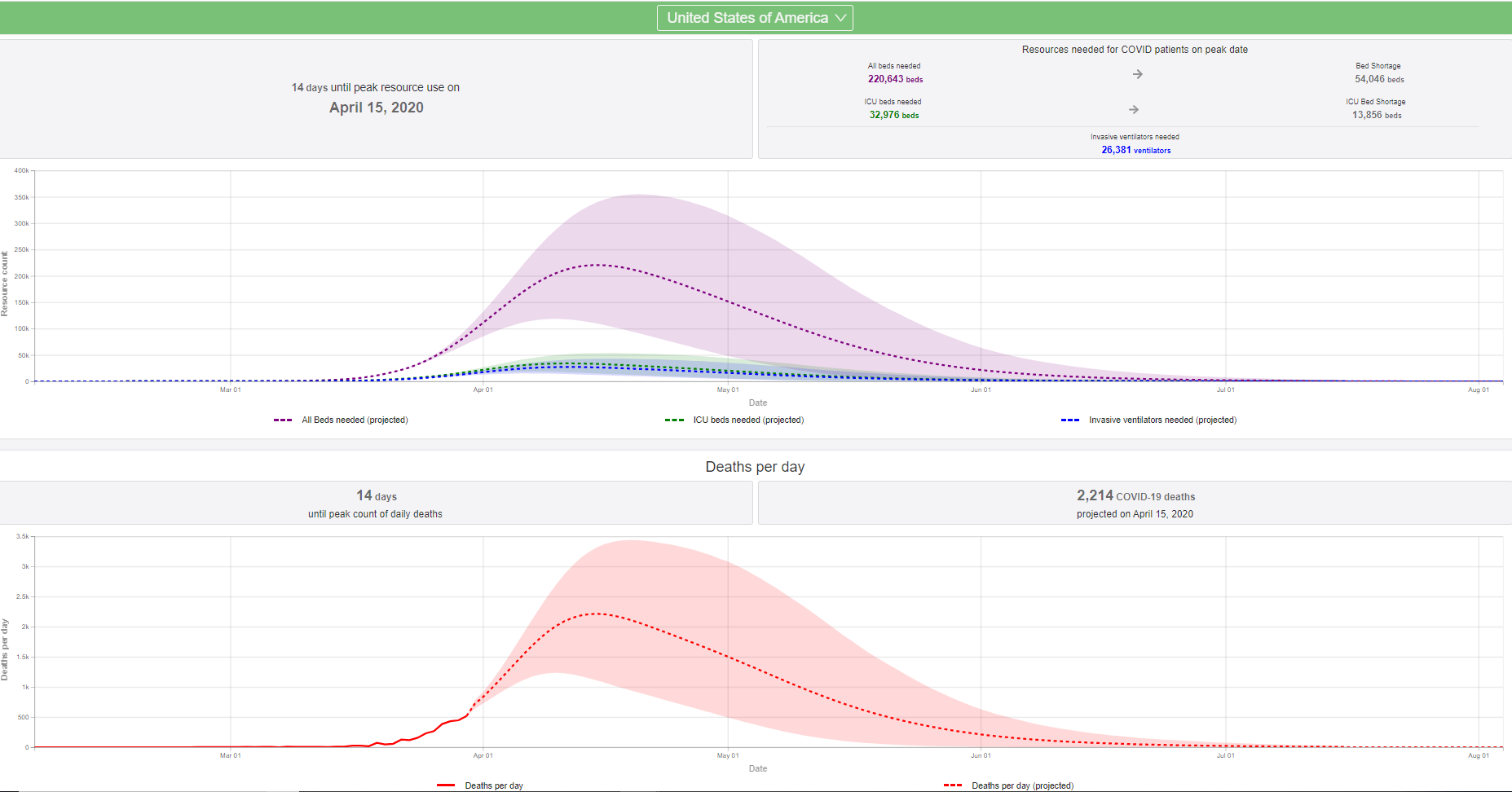 covid19.healthdata.org/projections
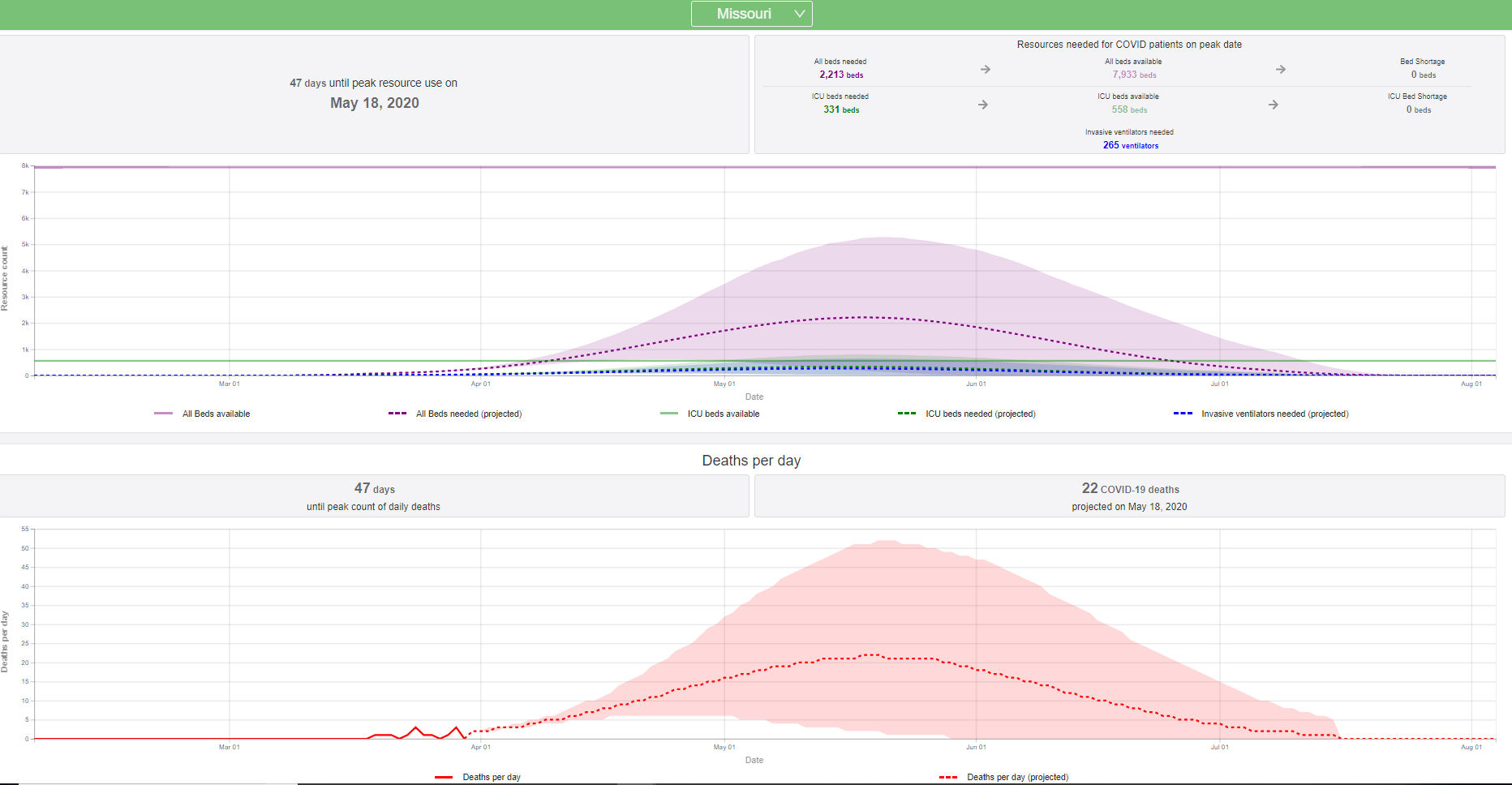 covid19.healthdata.org/projections
Outline
What is COVID-19?
Am I at risk?
COVID-19 is coming!
#FlattenTheCurve
How to Help
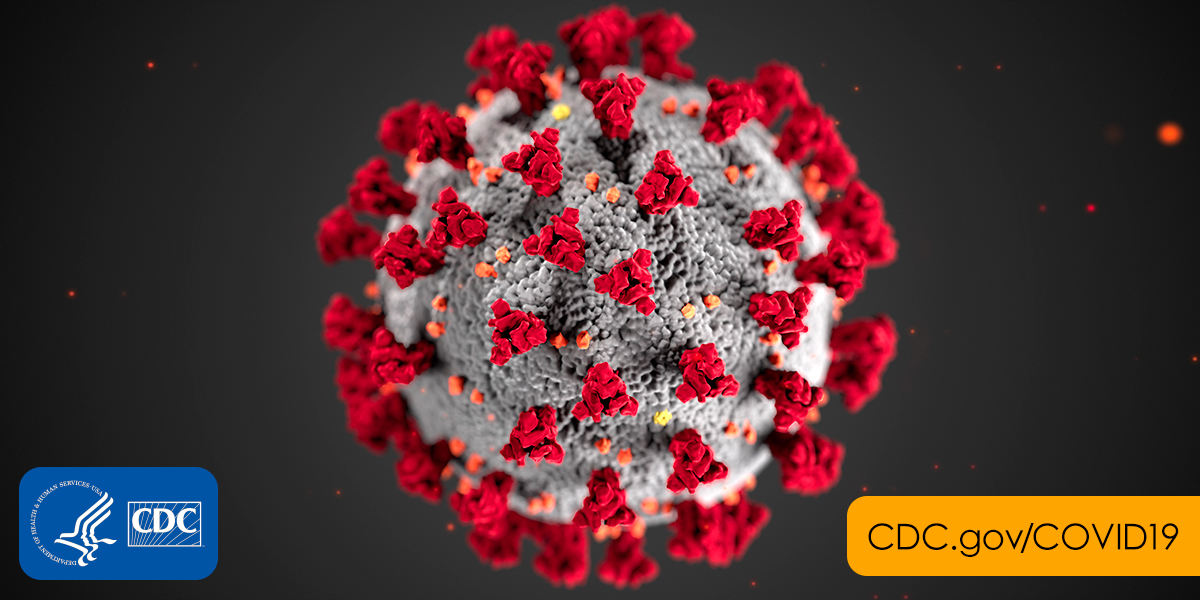 From Tue 3/10/20 webinar, Medical Society of Virginia:
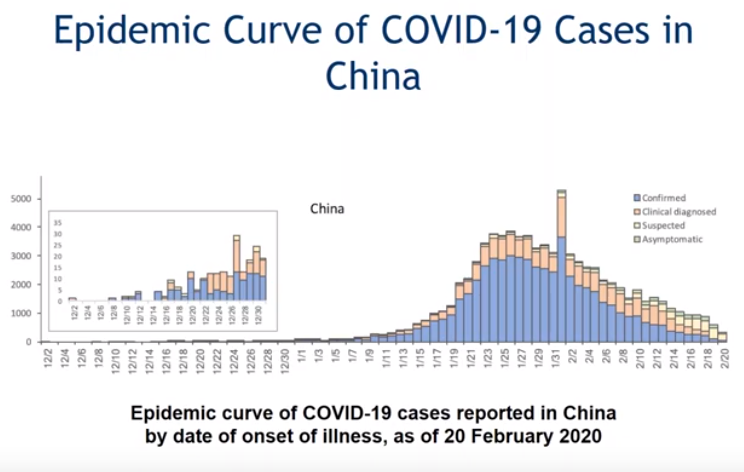 From Tue 3/10/20 webinar, Medical Society of Virginia:
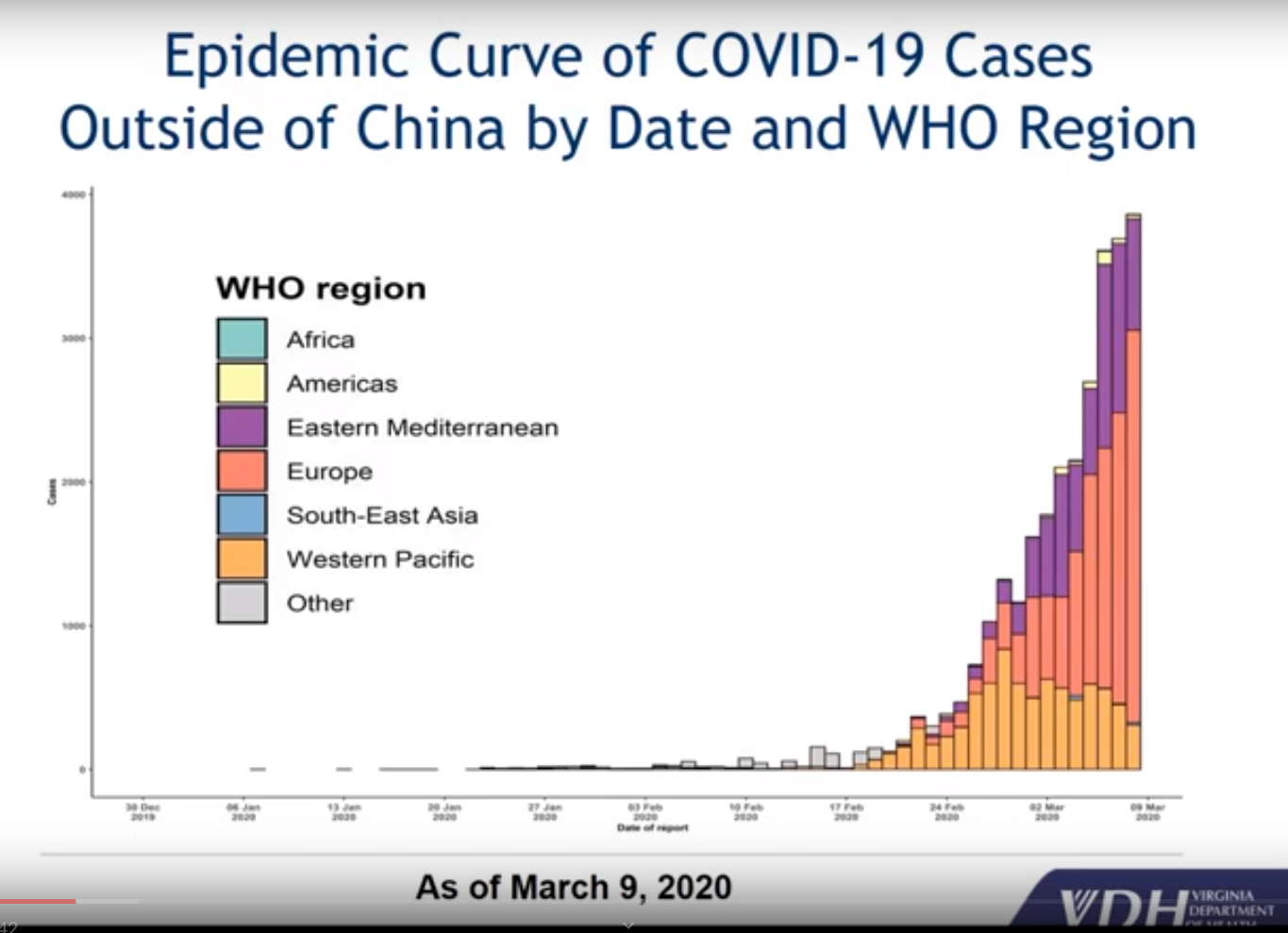 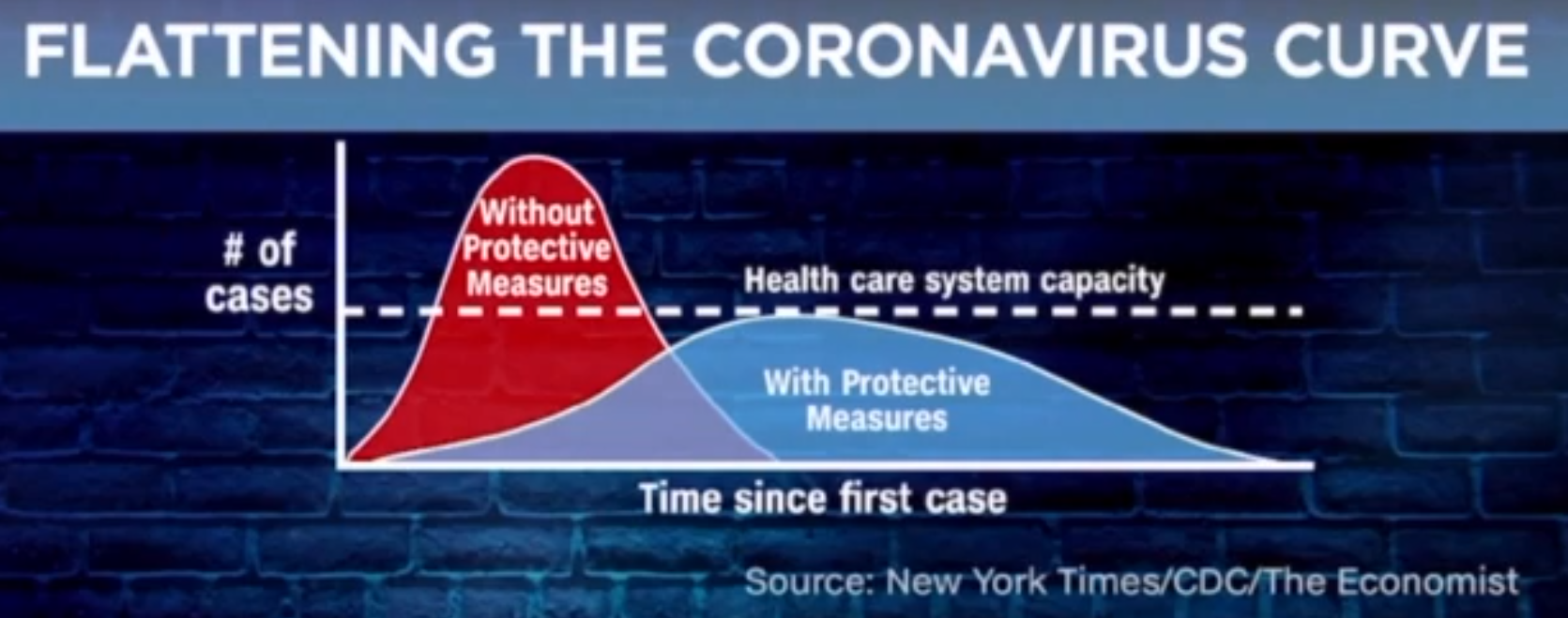 1918 Flu Pandemic: Effect of delaying preventative measures Philadelphia and St Louis
[Speaker Notes: St Louis managed to flatten their curve by implementing social distancing measures rapidly whereas Philadelphia decided to go ahead with a parade scheduled for Sept 28]
Outline
What is COVID-19?
Am I at risk?
COVID-19 is coming!
#FlattenTheCurve
How to Help
1) Shelter-in-Place
2) como.gov => CoMoHelps.org
3) Stay current
4) Donate blood
5) Get organized
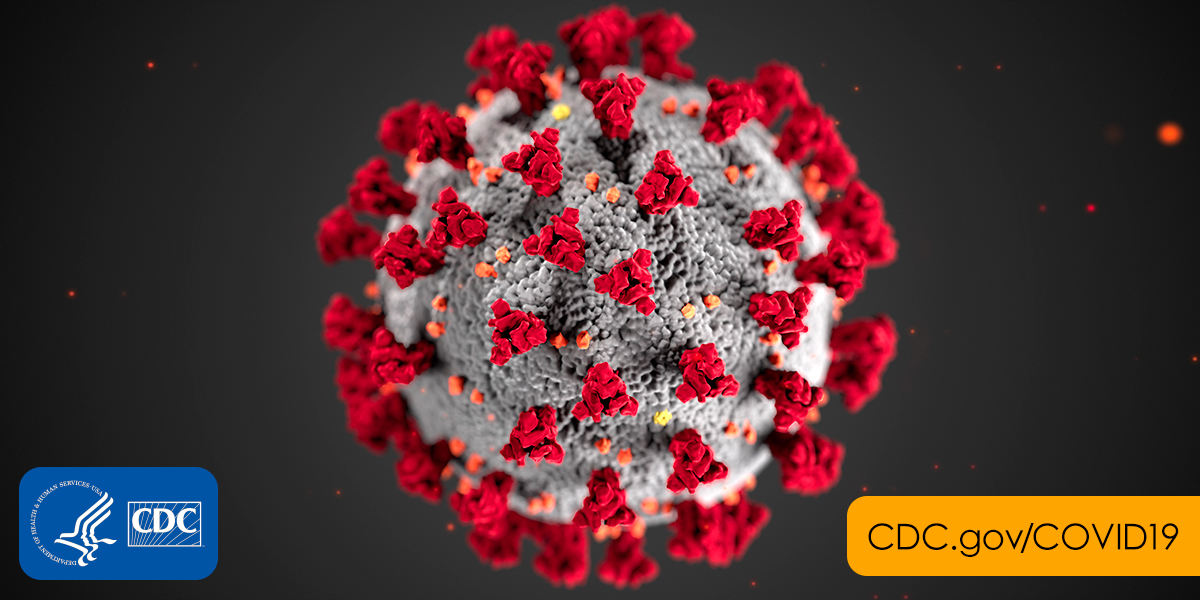 Outline
What is COVID-19?
Am I at risk?
COVID-19 is coming!
#FlattenTheCurve
How to Help
1) Shelter-in-Place
2) como.gov => CoMoHelps.org
3) Stay current
4) Donate blood
5) Get organized
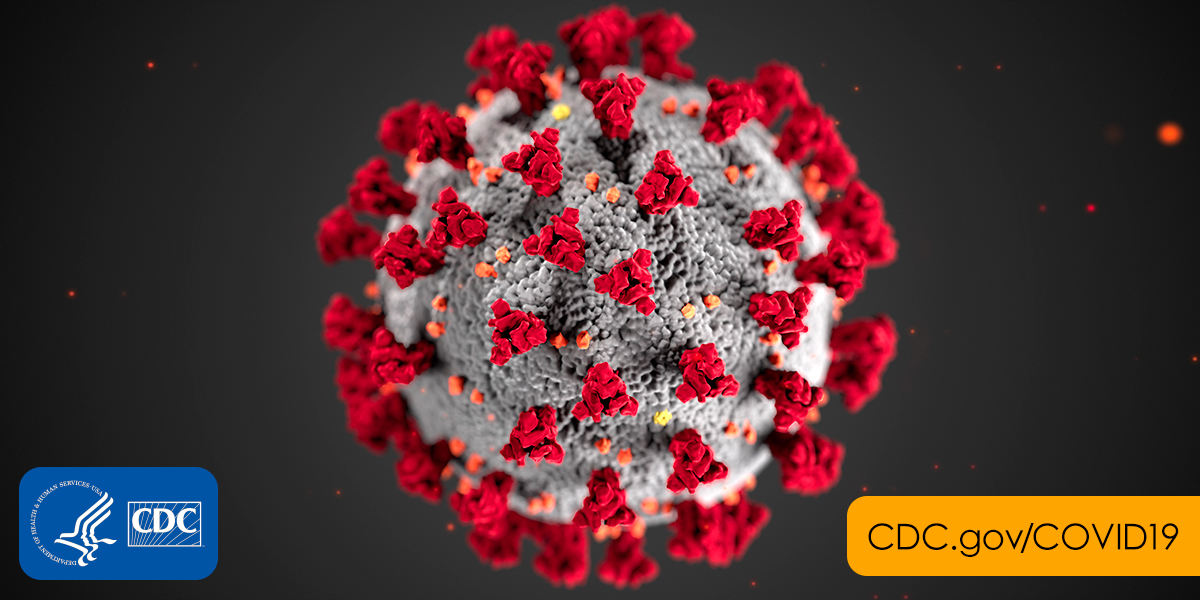 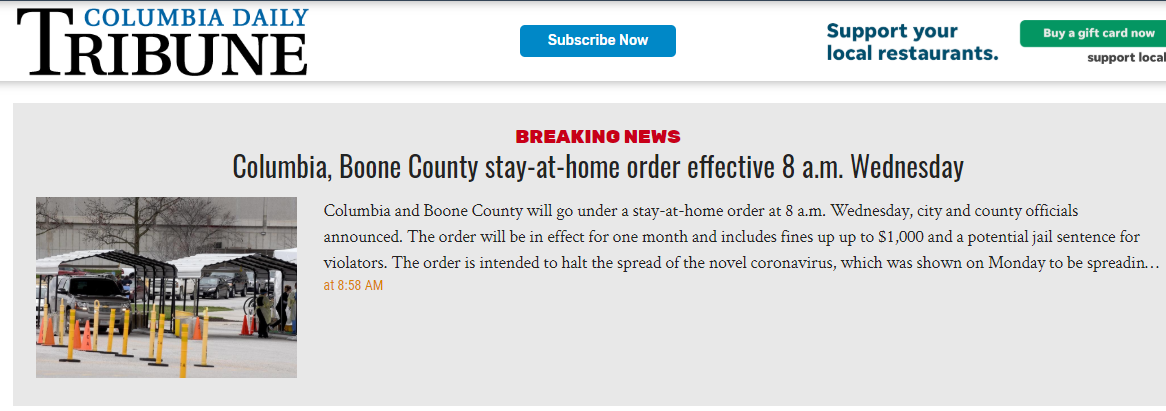 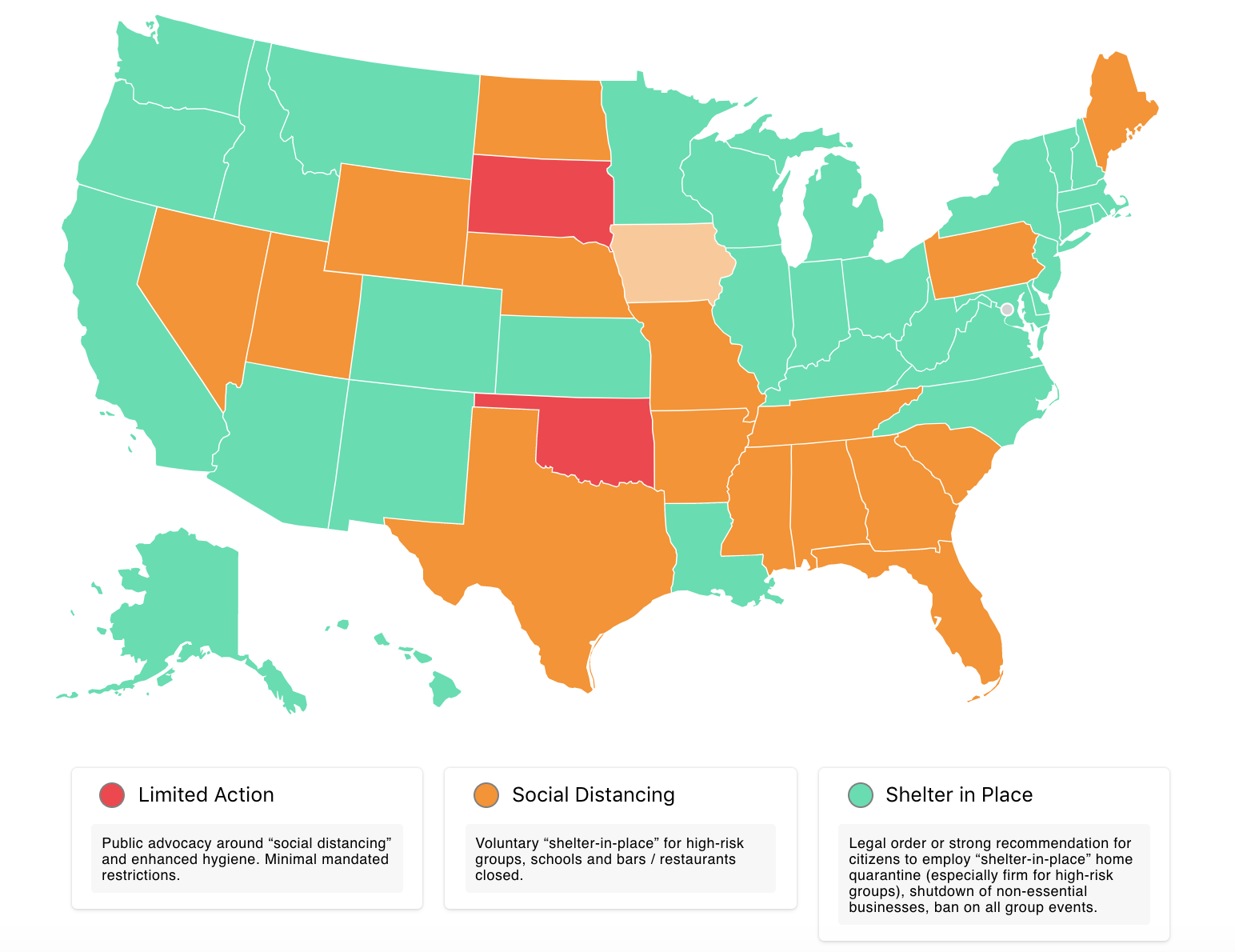 [Speaker Notes: New Image]
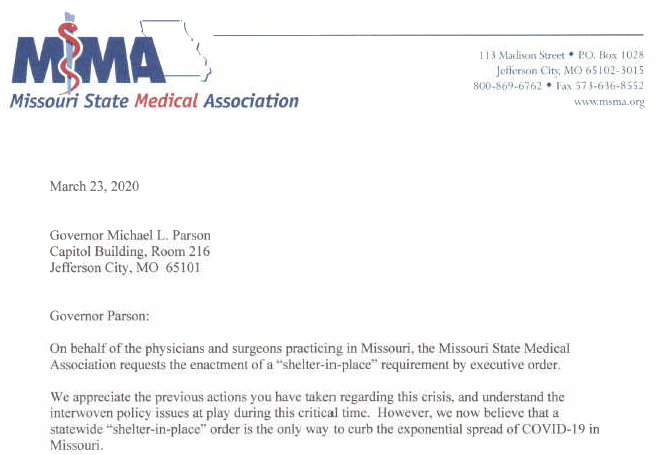 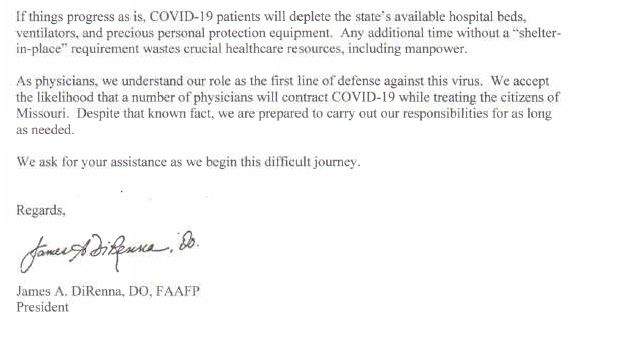 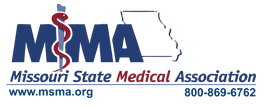 Outline
What is COVID-19?
Am I at risk?
COVID-19 is coming!
#FlattenTheCurve
How to Help
1) Shelter-in-Place
2) como.gov => CoMoHelps.org
3) Stay current
4) Donate blood
5) Get organized
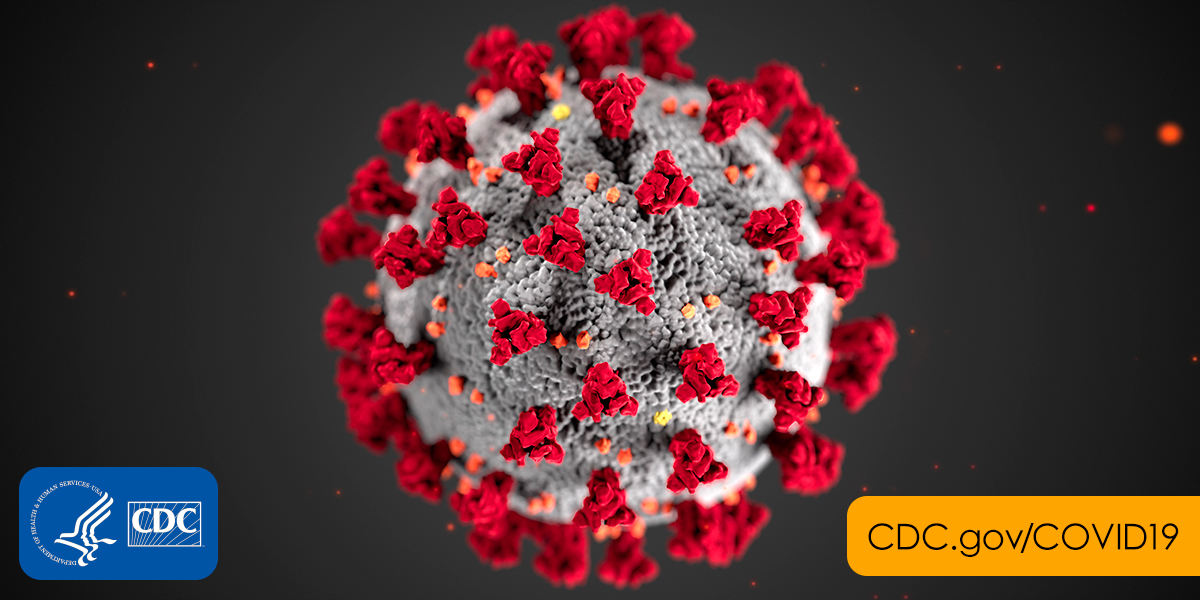 Student volunteer opportunities
For general volunteers:  go to como.gov, click on “coronavirus official info”
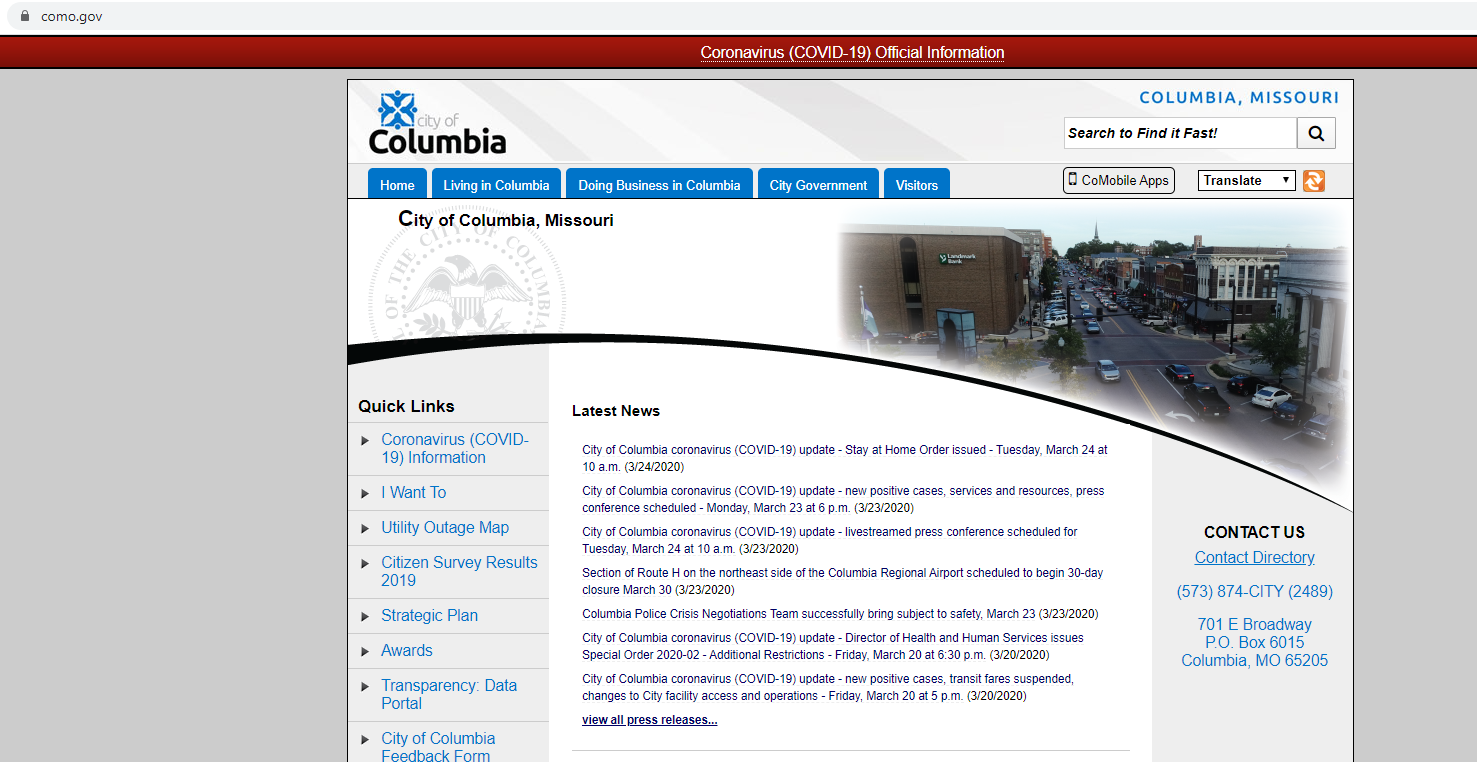 Student volunteer opportunities
For general volunteers:  goto como.gov, click on “coronavirus official info” => then click on “give help”
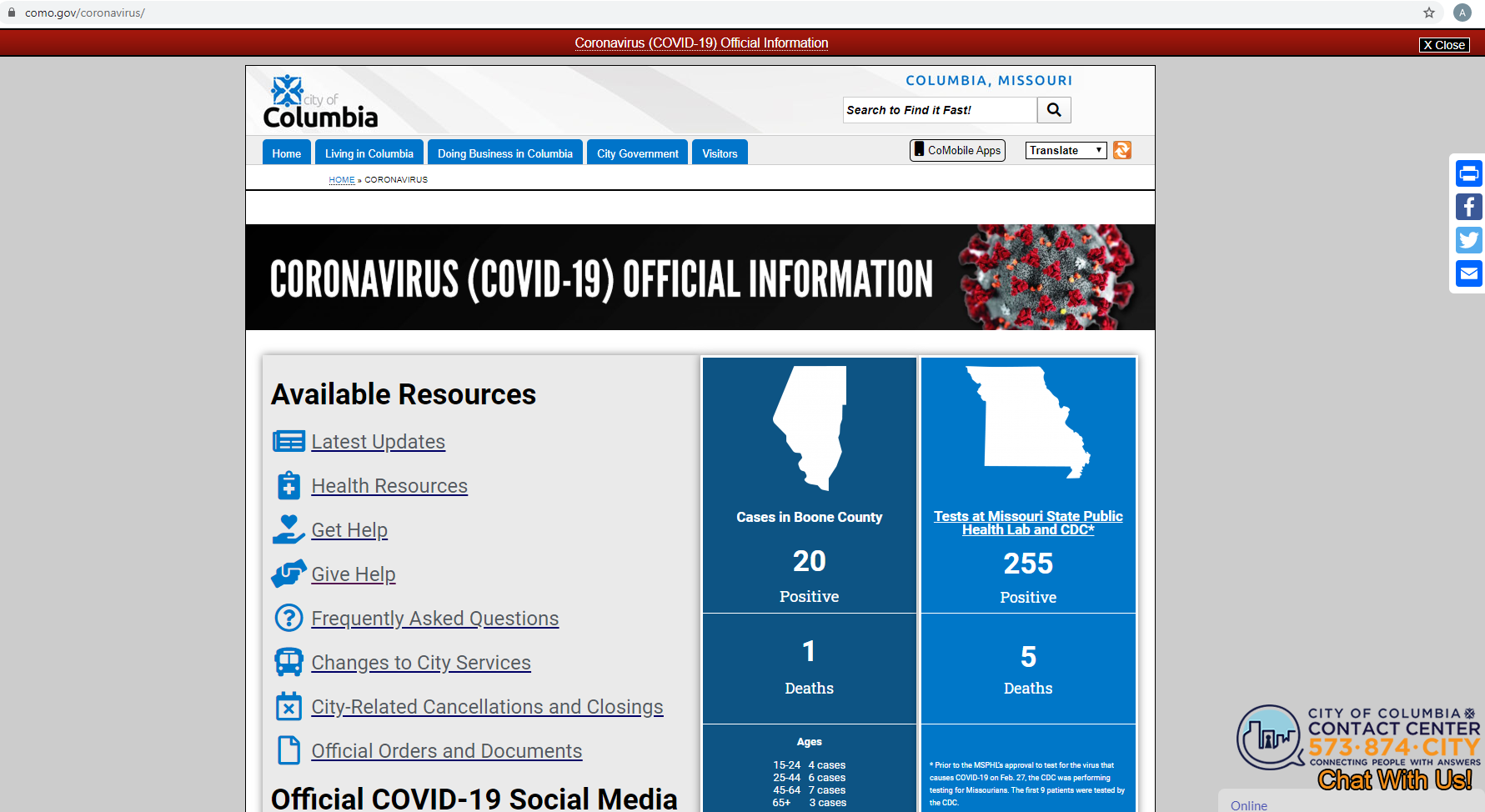 Student volunteer opportunities
For general volunteers:  goto como.gov, click on “coronavirus official info” => then click on “give help” => that redirects you to “CoMoHelps” webpage
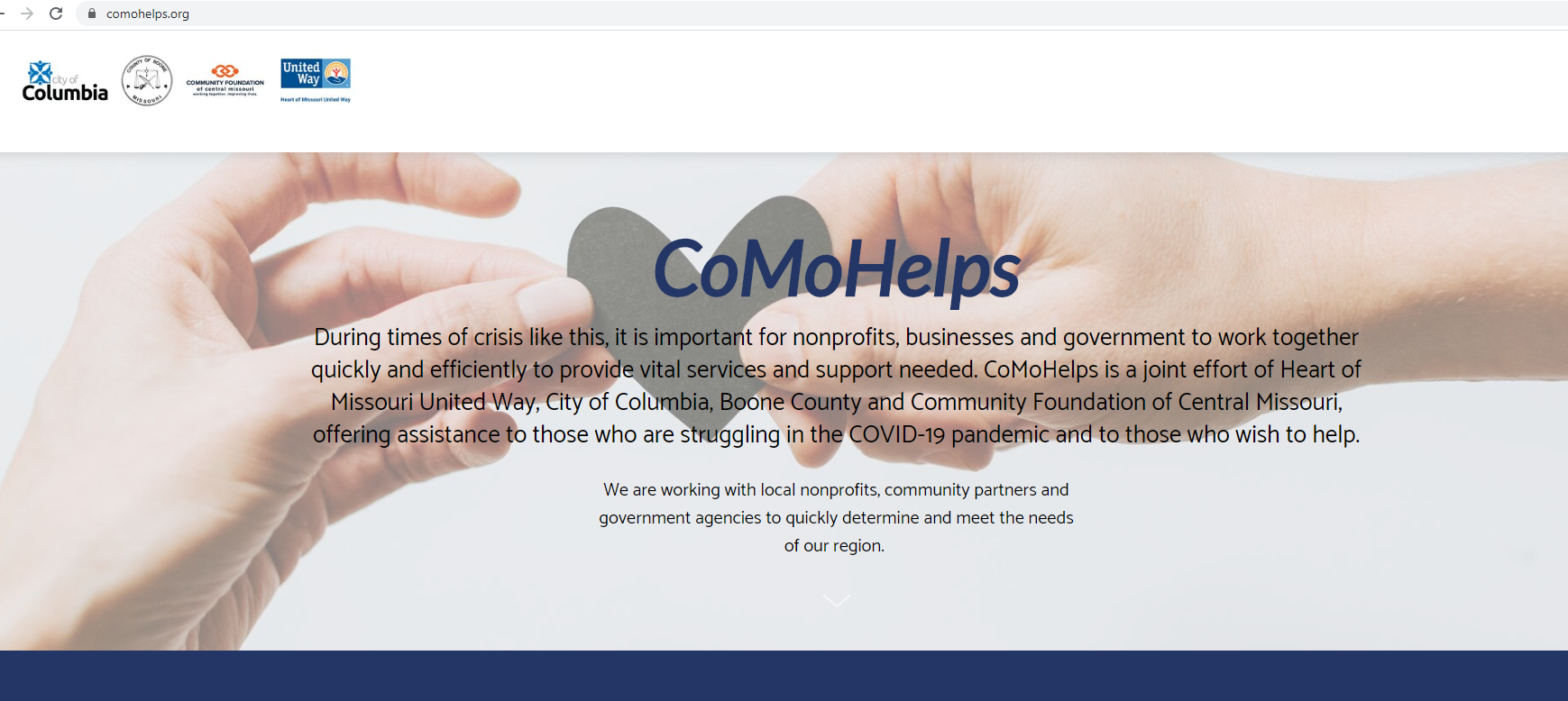 Caution
Caution:  beware of volunteer opportunities that may violate “social distancing” recommendations – check with your faculty first!
Outline
What is COVID-19?
Am I at risk?
COVID-19 is coming!
#FlattenTheCurve
How to Help
1) Shelter-in-Place
2) como.gov => CoMoHelps.org
3) Stay current
4) Donate blood
5) Get organized
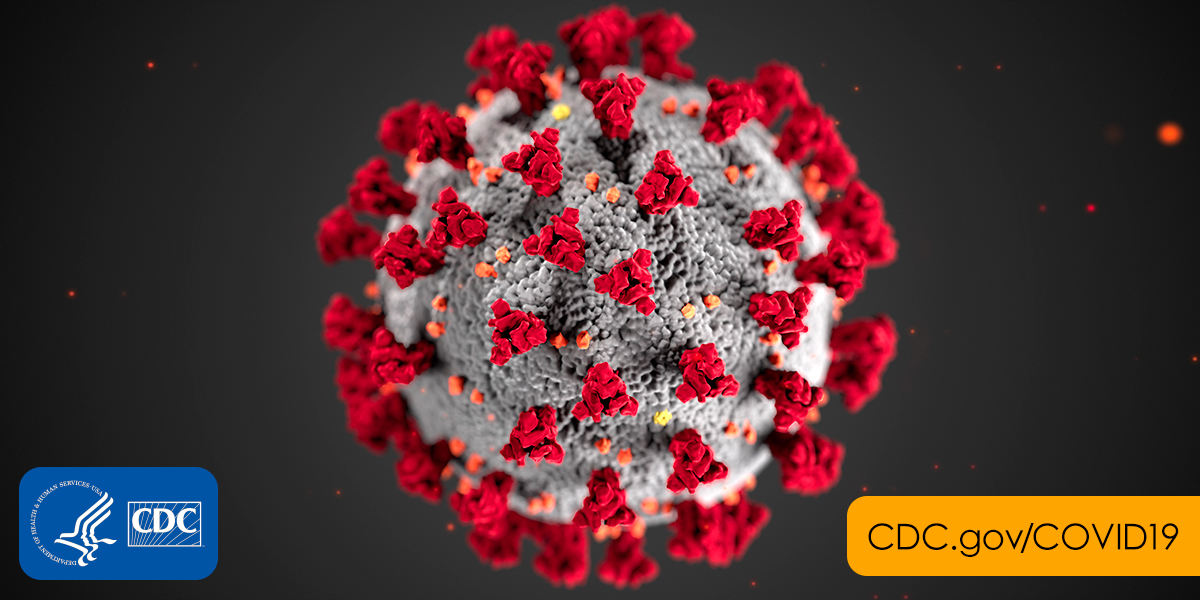 Helpful websites
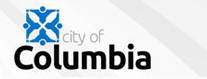 City of Columbia:  https://www.como.gov/coronavirus/
Missouri DHSS:  https://health.mo.gov/ 

BCMS:  https://www.boonecountymedicalsociety.org/covid-19-resources.html
MSMA:  https://www.msma.org/coronavirus-2019-covid-19.html
AMA:  https://www.ama-assn.org/delivering-care/public-health/covid-19-2019-novel-coronavirus-resource-center-physicians
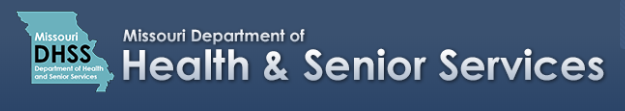 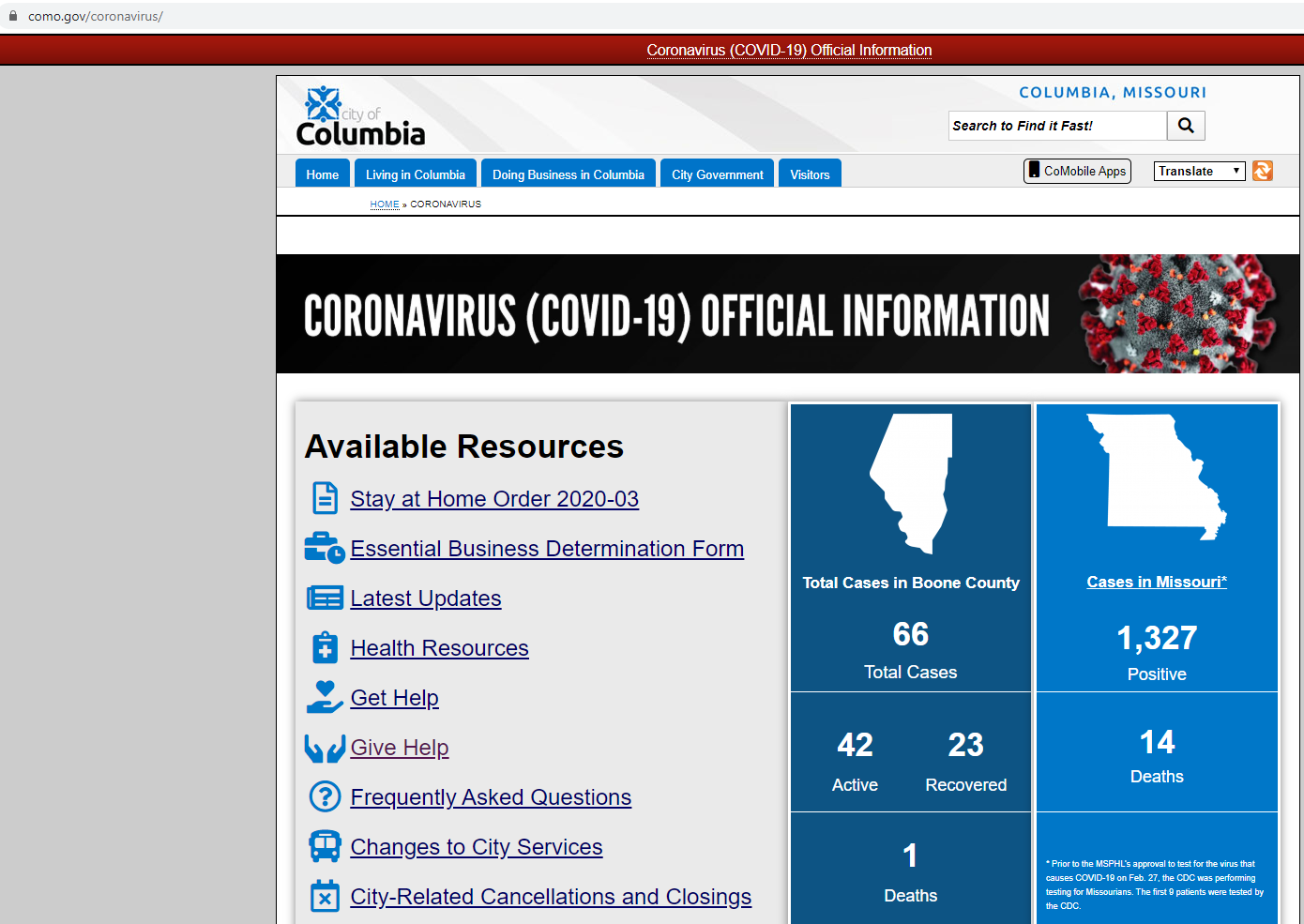 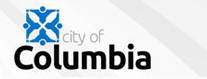 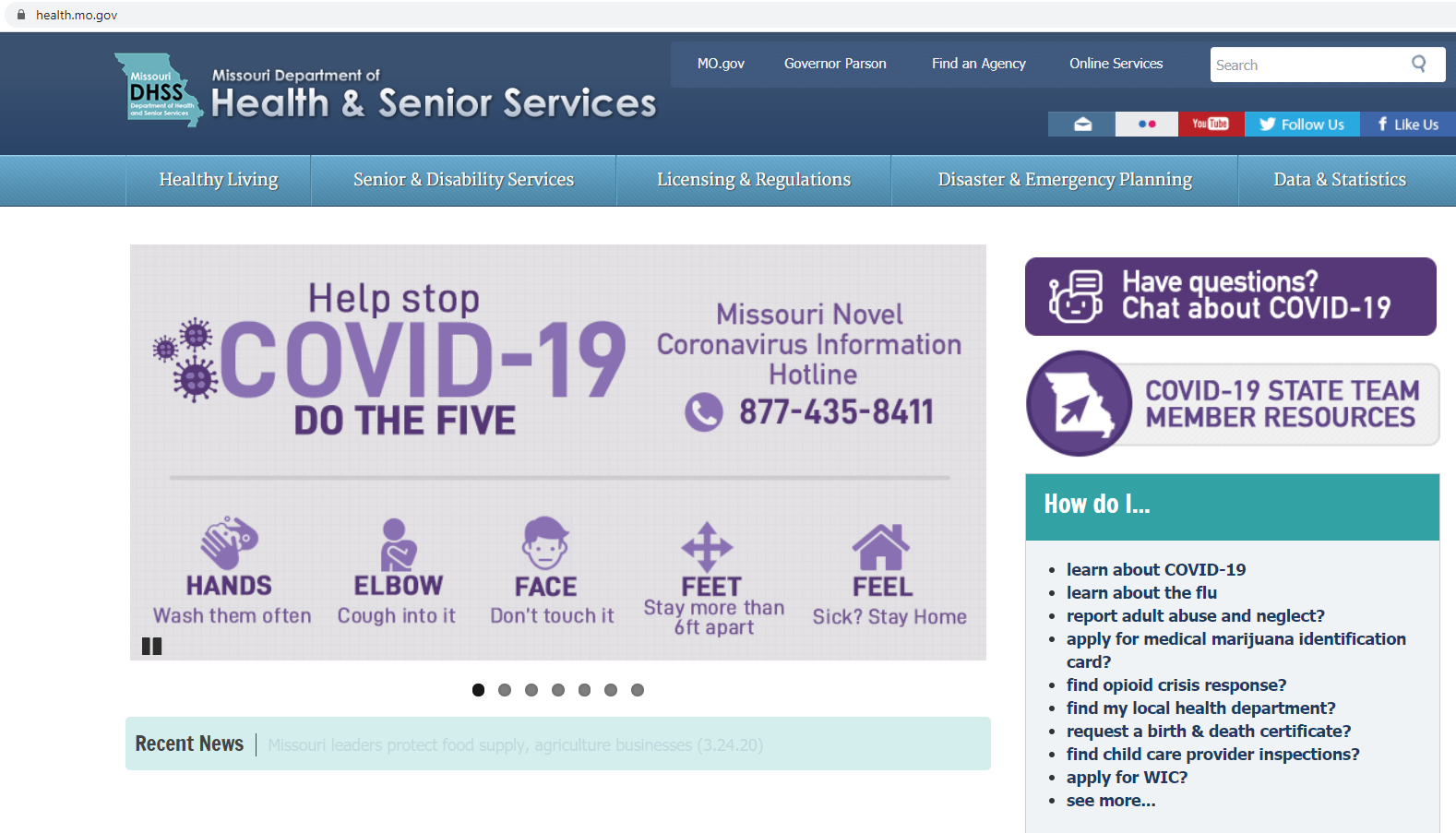 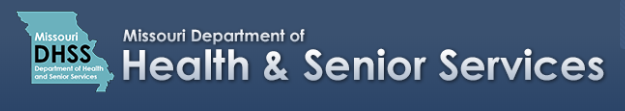 Helpful websites
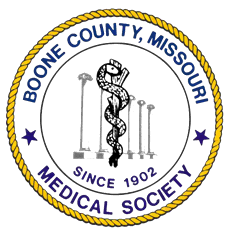 City of Columbia:  https://www.como.gov/coronavirus/
Missouri DHHS:  https://health.mo.gov/ 

BCMS:  https://www.boonecountymedicalsociety.org/covid-19-resources.html
MSMA:  https://www.msma.org/coronavirus-2019-covid-19.html
AMA:  https://www.ama-assn.org/delivering-care/public-health/covid-19-2019-novel-coronavirus-resource-center-physicians
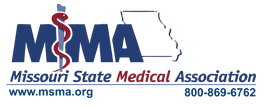 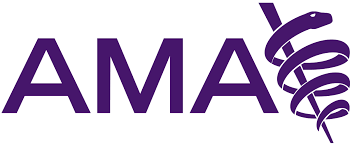 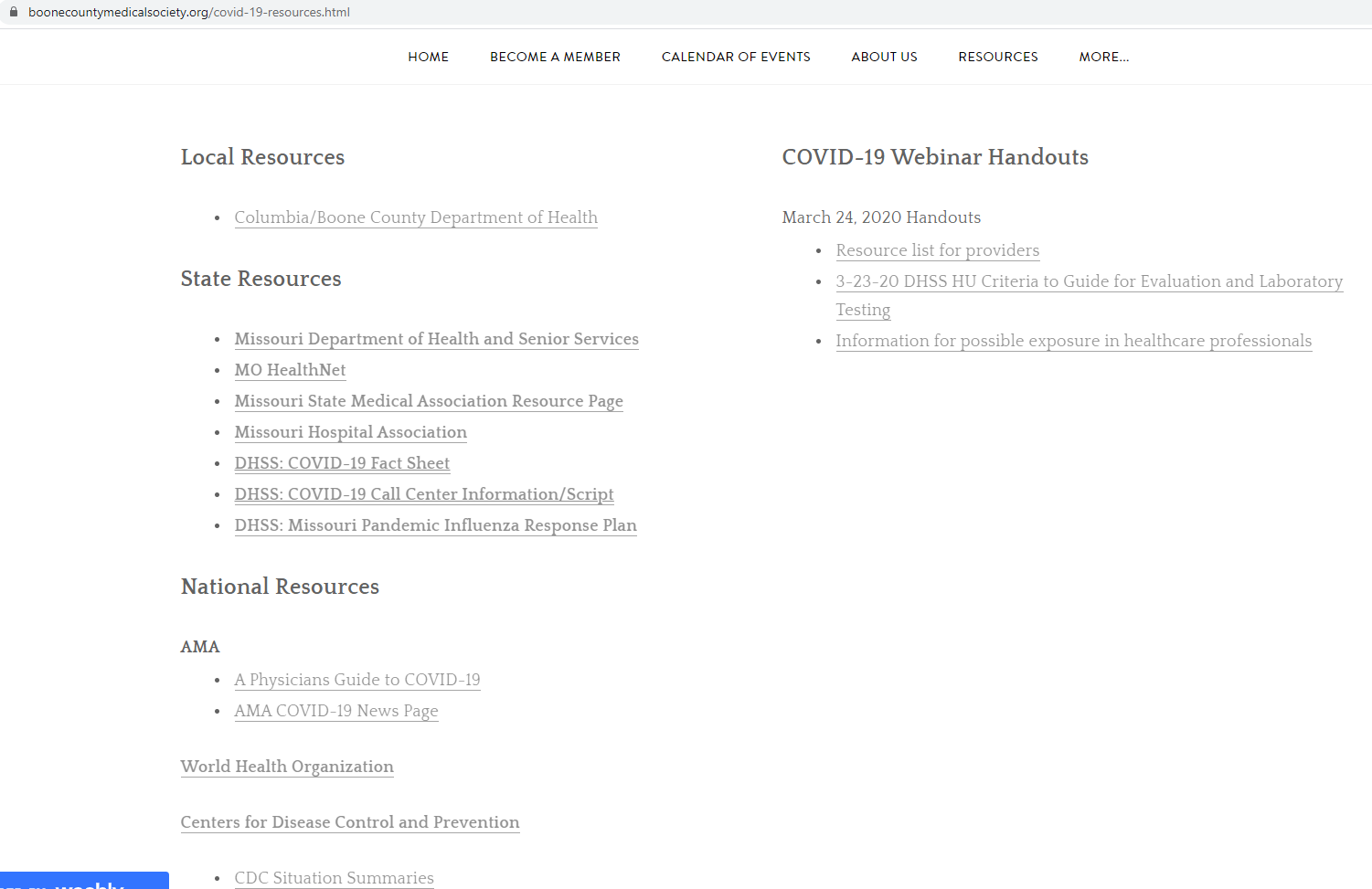 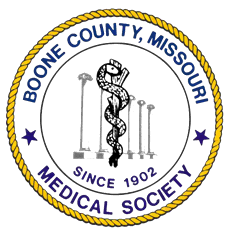 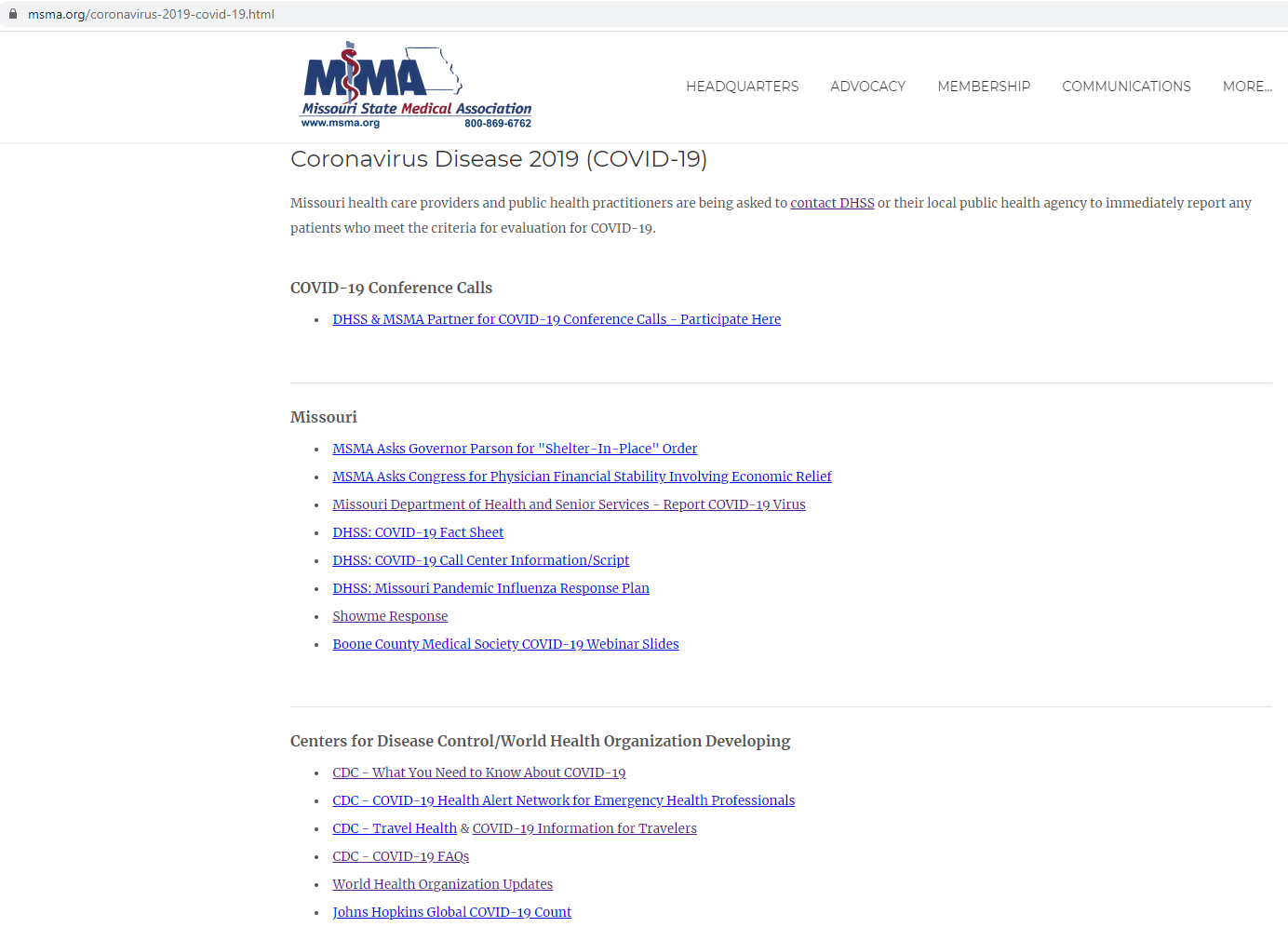 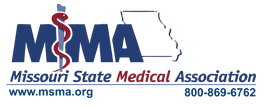 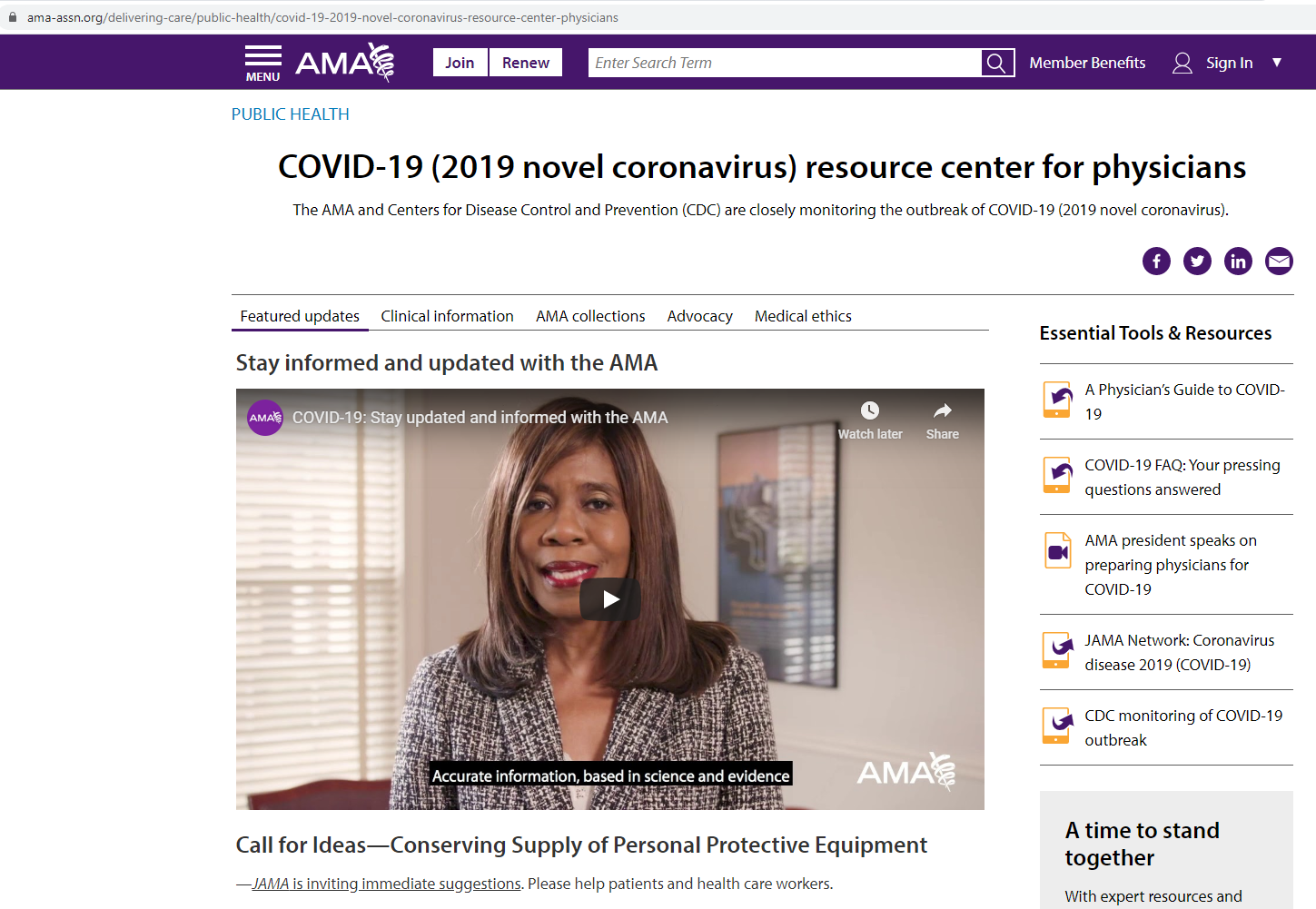 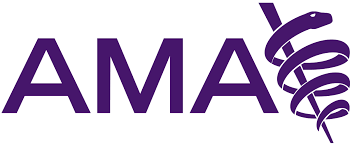 Outline
What is COVID-19?
Am I at risk?
COVID-19 is coming!
#FlattenTheCurve
How to Help
1) Shelter-in-Place
2) como.gov => CoMoHelps.org
3) Stay current
4) Donate blood -> please visit your American Red Cross
5) Get organized
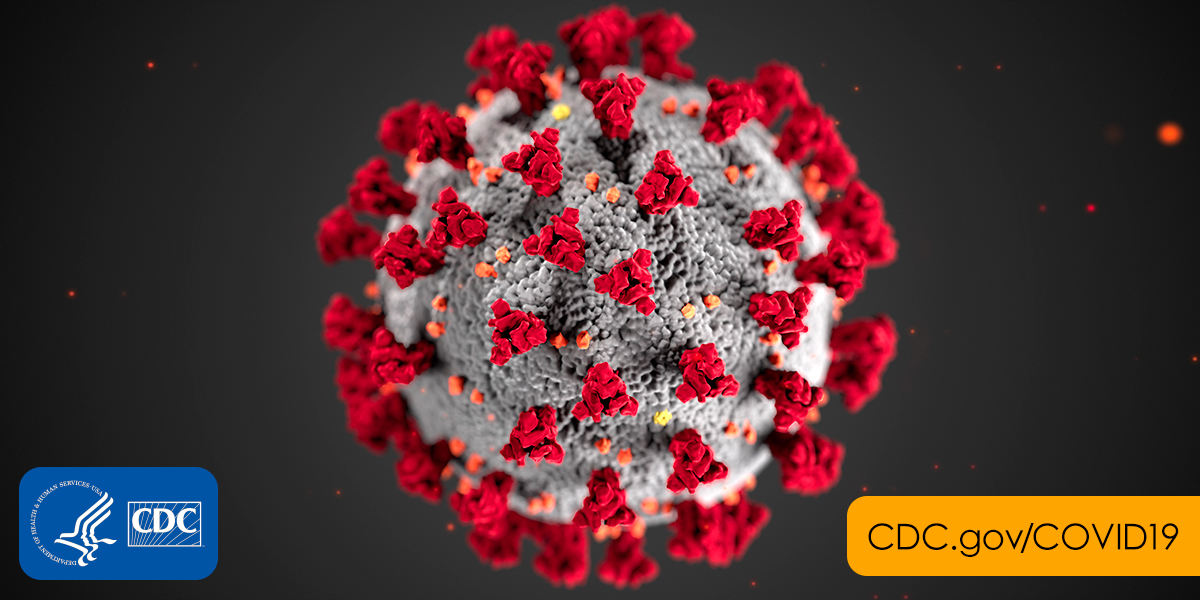 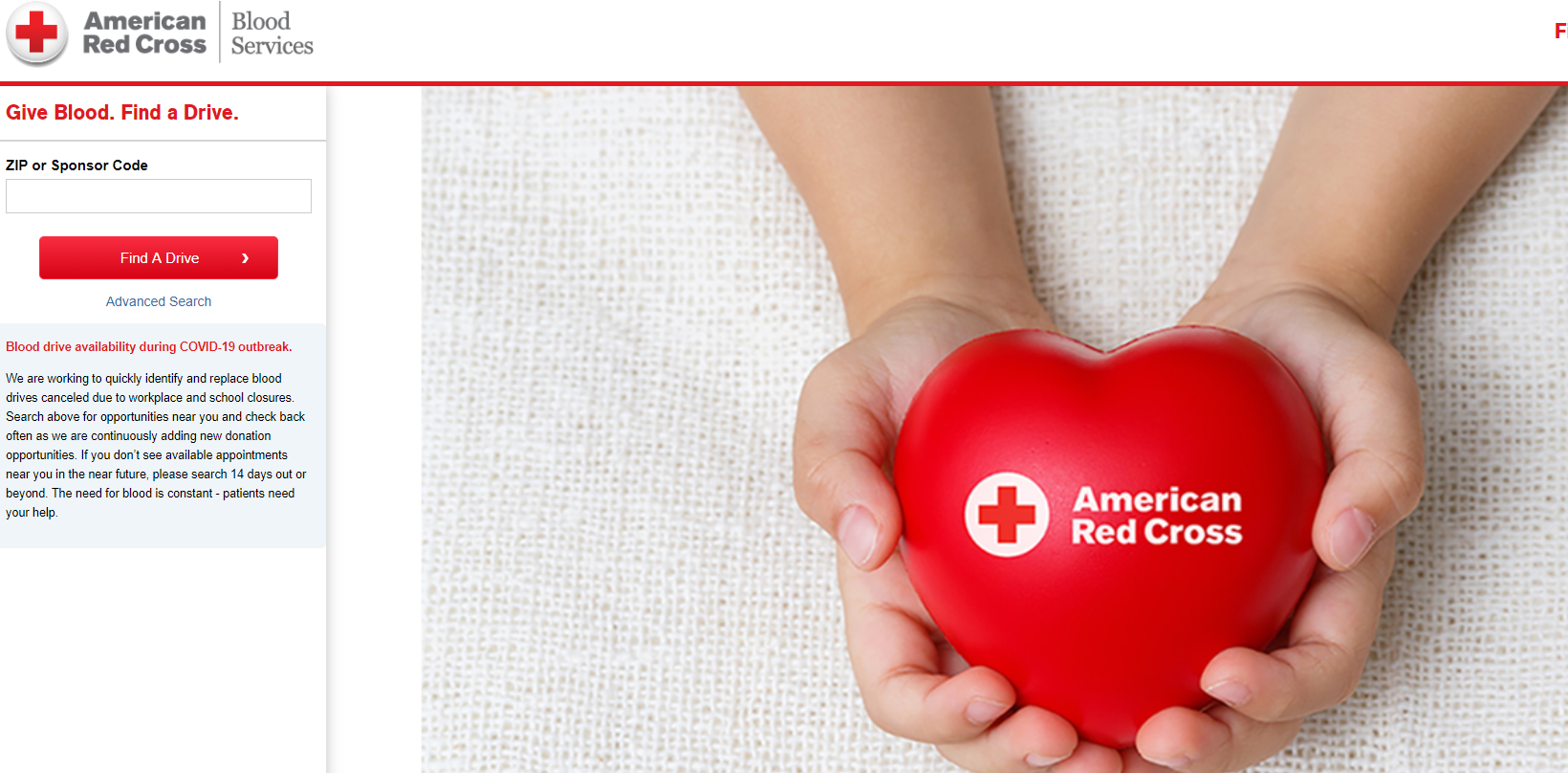 Outline
What is COVID-19?
Am I at risk?
COVID-19 is coming!
#FlattenTheCurve
How to Help
1) Shelter-in-Place
2) como.gov => CoMoHelps.org
3) Stay current
4) Donate blood
5) Get organized
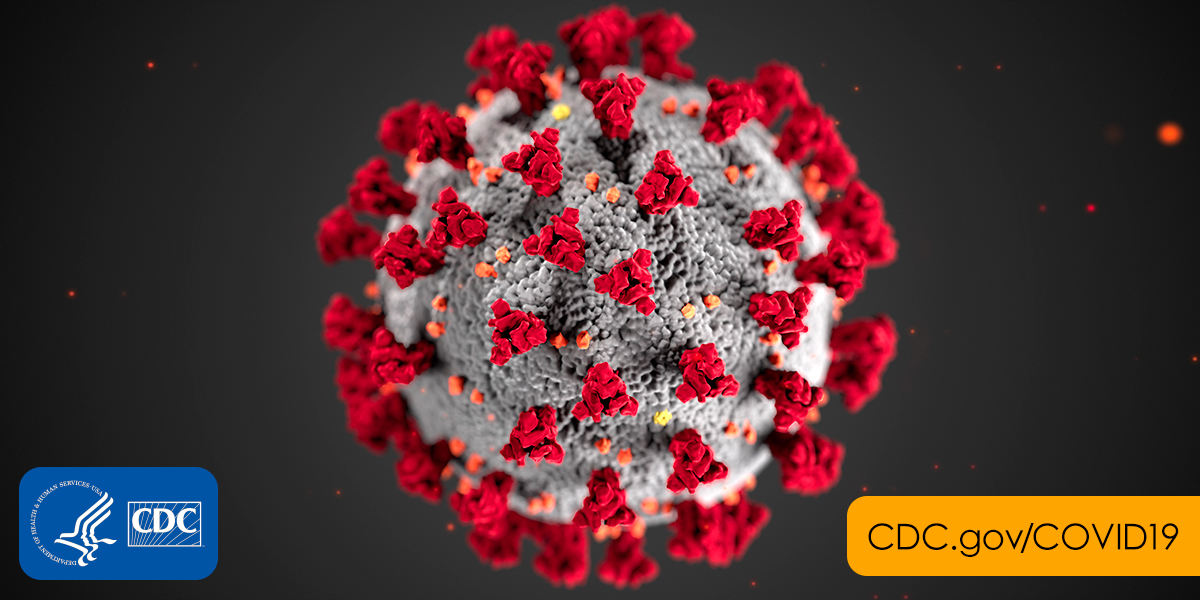 Get organized!
Suggested Principles for student volunteers:
(1) School responsibilities first!  Do well on your exams, school requirements.
(2) Let’s anticipate that our response to Coronavirus will go on for weeks-to-months.
(3) Many of us are going to get sick or may need to take time off to help care for friends and family.  Some students will graduate soon.  Succession planning is key in a crisis.
Find a faculty advisor/mentor/advocate
Options for organized volunteer efforts
(1) Lobbying
(2) Sharing stories
(3) Community support
(4) Social media

Cautions:  beware of volunteer opportunities that may violate “social distancing” recommendations – check with your faculty first!
Disclosures / Disclaimers
Please understand that this information is constantly-evolving.
Pandemics are difficult to model and predict.
Some “facts” stated just last week, may now be out-of-date.  

I AM NOT YOUR DOCTOR.
Please see your primary care provider for any personal medical questions.

Today’s town hall is a general informational session to the Mizzou student community.
I will direct you to official websites (like CDC) for public health recommendations.
Summary
1.) For those panicked about COVID-19, people your age are unlikely to die from this.
Summary
1.) For those panicked about COVID-19, people your age are unlikely to die from this.

2.) For those who are nonchalant and overly complacent about this worldwide pandemic, please be aware that some unlucky younger folks are sometimes getting critically ill, and needing oxygen or even ICU-level care from COVID-19.
Summary
3.) For everyone, the main reason for cancelling sports events, closing schools/churches, and encouraging social distancing is to #FlattenTheCurve, to protect the elderly *and* your healthcare workers on the front lines.

Your nurses, doctors, and first responders are out there protecting you; please help protect us by slowing the spread.
Summary
4.) COVID-19 is coming.

I would argue that our goal is not to remain disease-free forever, but to slow the spread so as to not overwhelm our healthcare system.

COVID-19 is currently hitting urban centers and then spreading out from there, so many of us anticipate a surge of cases in Missouri, over the coming weeks.
Summary
5.) It’s probably not the best time to be in a motor vehicle accident in Italy.  Or to need ICU care in Italy.  Not right now.
Please don’t do stupid stuff.
Listen to your mother!!
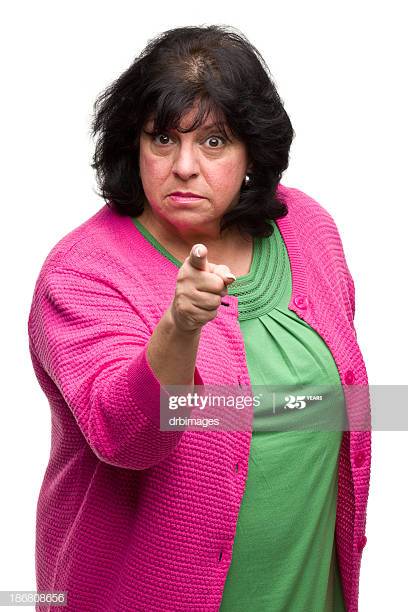 Wash your hands.  
Don’t do stupid stuff.
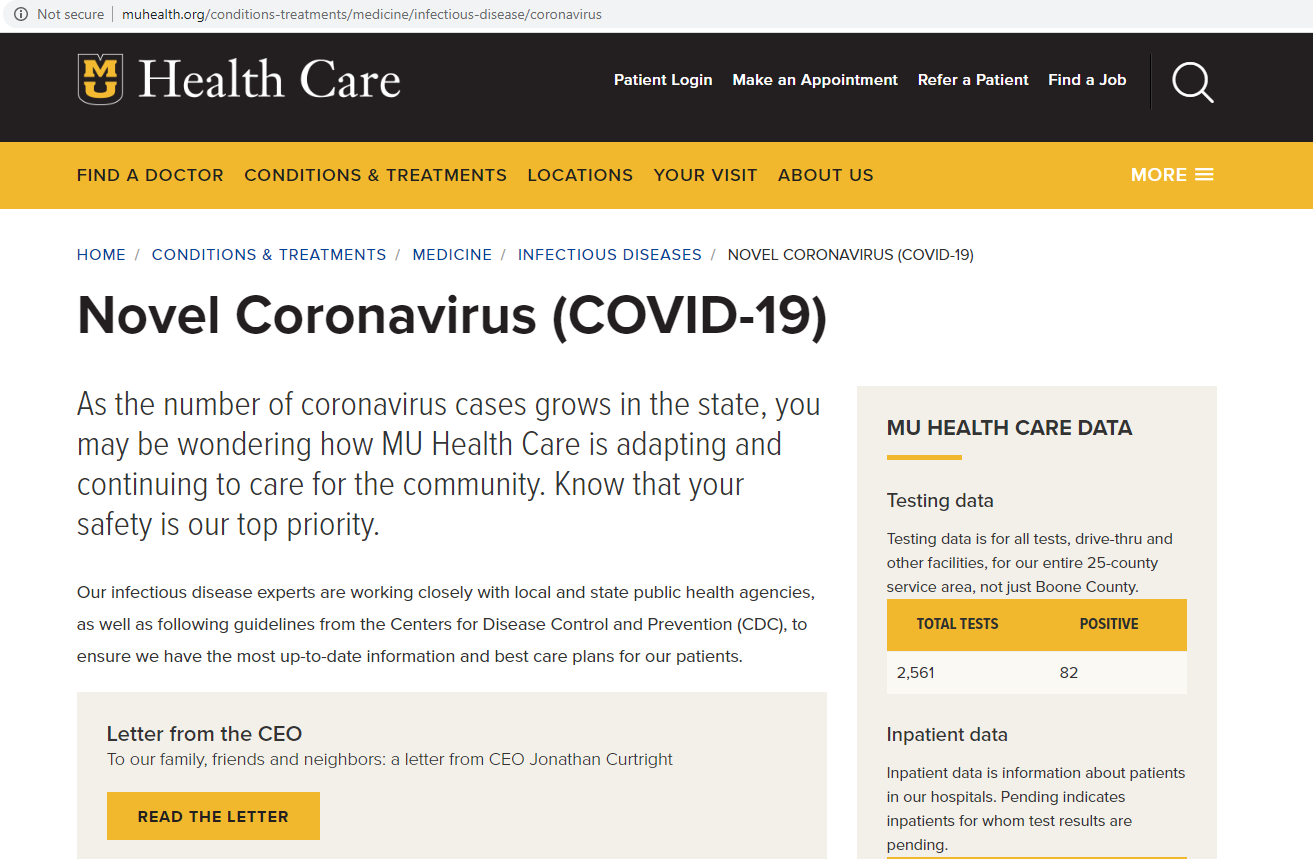 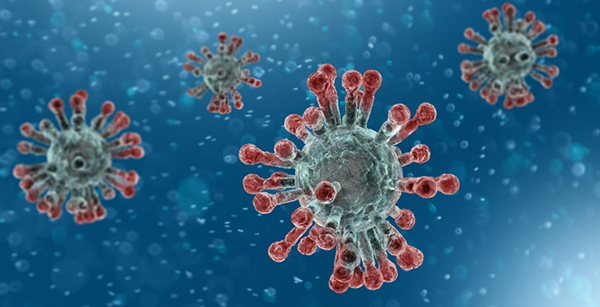 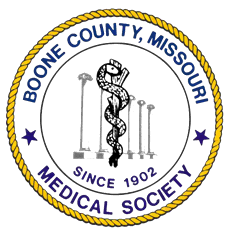 For more information, e-mail bcms@socket.net or goto:
https://health.mo.gov/ 
https://www.como.gov/coronavirus/

https://www.boonecountymedicalsociety.org/covid-19-resources.html
https://www.msma.org/coronavirus-2019-covid-19.html
https://www.ama-assn.org/delivering-care/public-health/covid-19-2019-novel-coronavirus-resource-center-physicians